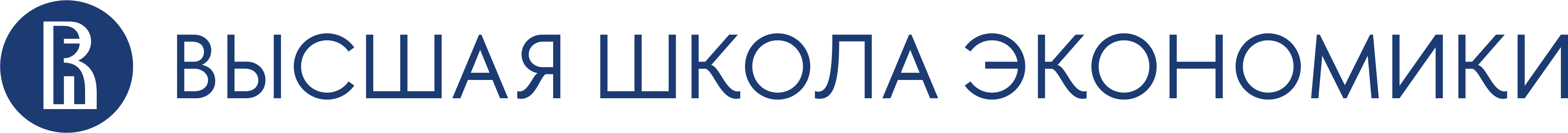 ПРОГРАММА ПОВЫШЕНИЯ КВАЛИФИКАЦИИ 
«ОРГАНИЗАЦИОННО-МЕТОДИЧЕСКИЕ УСЛОВИЯ ПОДГОТОВКИ УЧИТЕЛЕЙ К ПРЕПОДАВАНИЮ ФИНАНСОВОЙ ГРАМОТНОСТИ НА УРОКАХ ГЕОГРАФИИ В СООТВЕТСТВИИ  С ФГОС 
ОСНОВНОГО И СРЕДНЕГО ОБЩЕГО ОБРАЗОВАНИЯ»
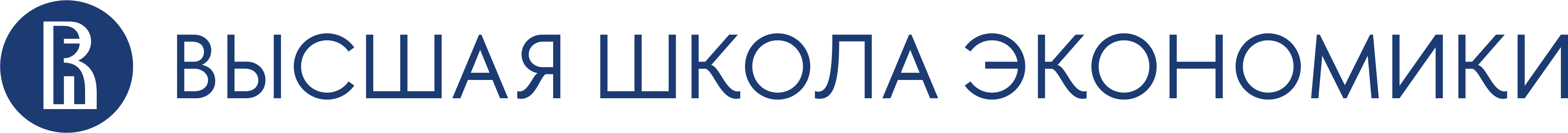 ТЕМА 2.2.«МЕТОДИЧЕСКИЕ ПОДХОДЫ К ФОРМИРОВАНИЮ  ФИНАНСОВОЙ ГРАМОТНОСТИ
 НА УРОКАХ ГЕОГРАФИИ
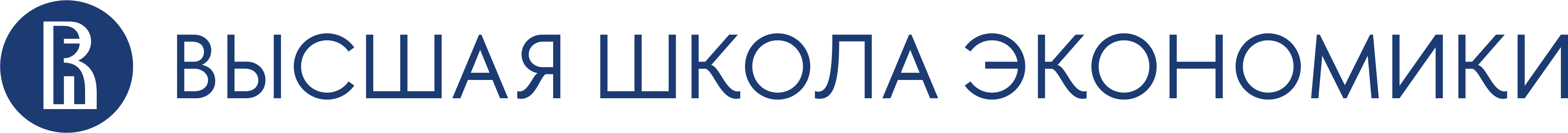 ПЛАН ПРАКТИЧЕСКОГО  ЗАНЯТИЯ
Задание 1. Выбор методов, приемов и технологий, обеспечивающих формирование финансовой грамотности на уроках географии.

Задание 2. Подбор образовательных ресурсов, используемых в сценарии урока географии, включающего элементы финансовой грамотности.

Задание для самостоятельной работы слушателей

Разработка технологической карты или плана-конспекта урока по учебному предмету «География» с включением элементов финансовой грамотности (по выбору слушателя)
3
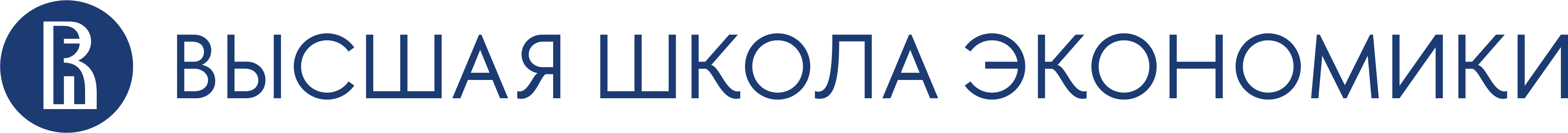 Задания для практической и самостоятельной работы  слушателей
Выберите тему урока географии, опираясь на рабочую программу, созданную в конструкторе рабочих программ  на сайте Единое содержание общего  образования  https://workprogram.edsoo.ru/

2. Опираясь на Федеральную рабочую программу основного общего образования «География» (для 5-9 классов образовательных организаций), Федеральную рабочую программу среднего общего образования «География» (базовый уровень) (для 10-11 классов образовательных организаций), сформулируйте предметные цели урока по географии в области финансовой грамотности.
3. Подберите  основные и вспомогательные образовательные ресурсы, позволяющие обеспечить достижение поставленных целей в части формирования финансовой грамотности
 
4. С учетом требований ФГОС ООО и ФГОС СОО по использованию системно-деятельностного подхода и задач формирования функциональной финансовой  грамотности обучающихся, по результатам  изучения разработанных на федеральном уровне образовательных ресурсов, подберите методические приемы, обеспечивающие формирование финансовой грамотности на уроке географии. 

5. Оформите результаты самостоятельной работы в форме технологической карты или плана-конспекта урока географии.
4
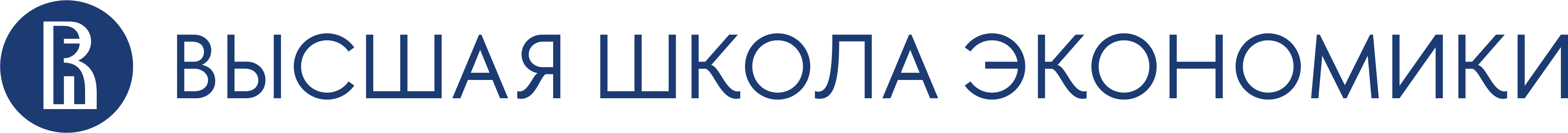 КОНСТРУКТОР РП: АНАЛИЗ РАБОЧЕЙ ПРОГРАММЫ ПО ГЕОГРАФИИ 
Сайт: Единое содержание общего образования  https://workprogram.edsoo.ru/
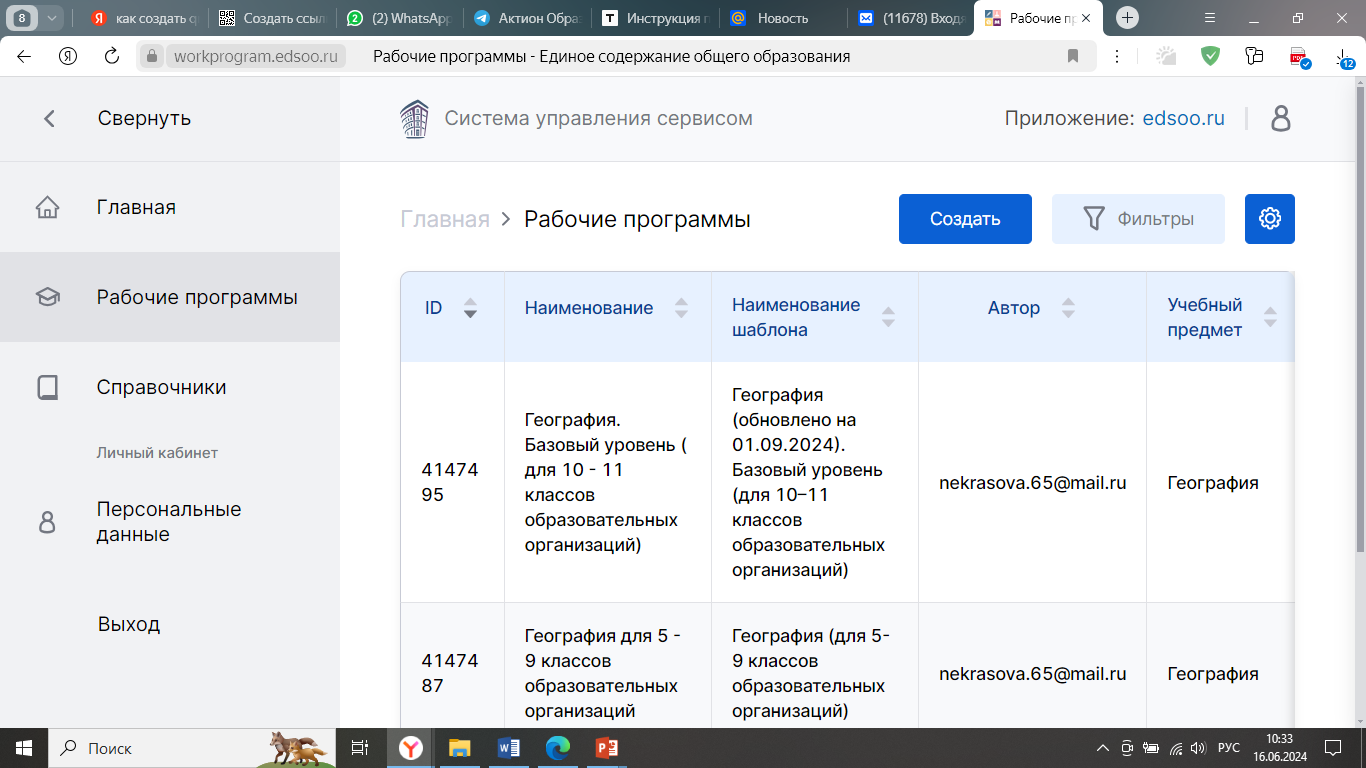 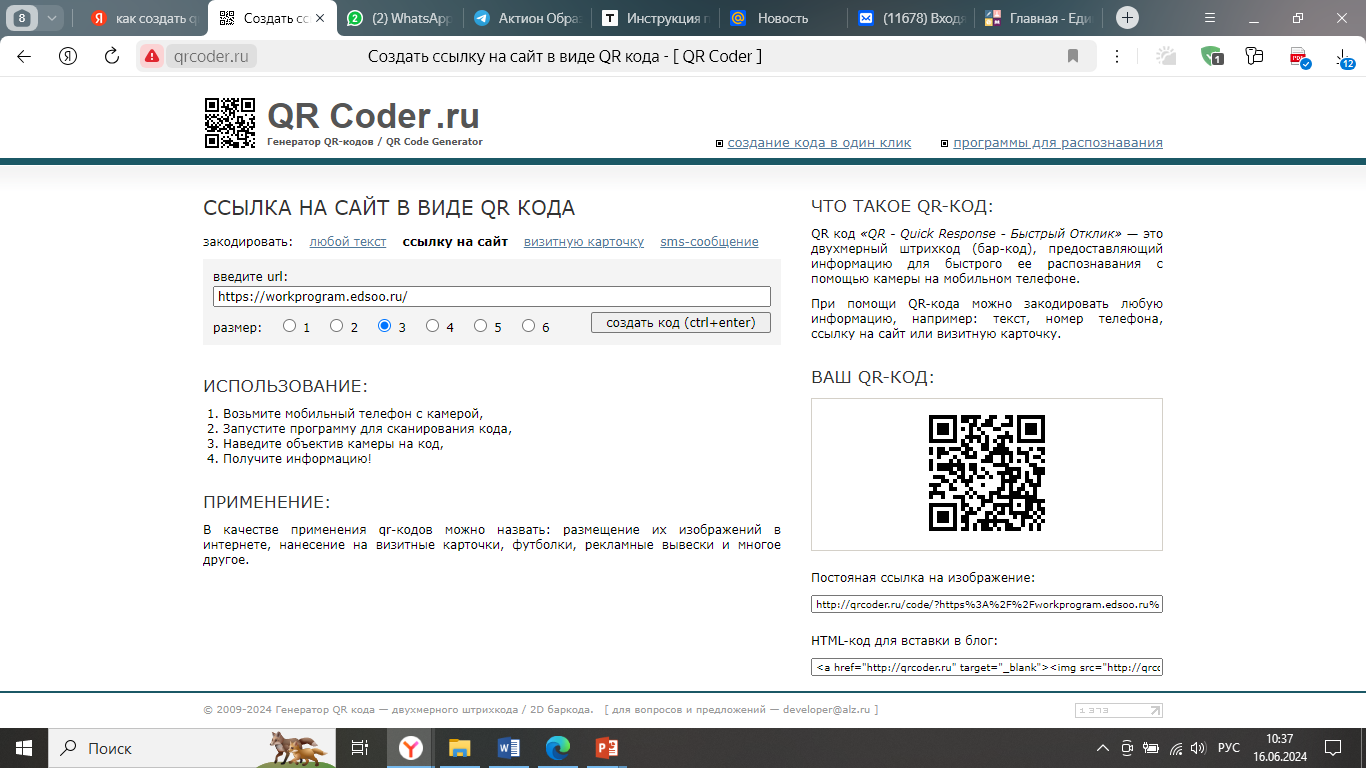 5
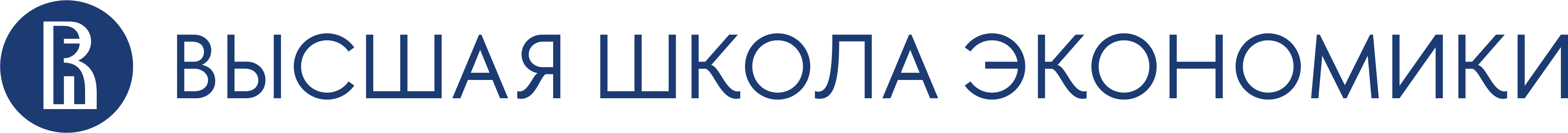 ВЫБОР ТЕМЫ УРОКА ГЕОГРАФИИ С ЭЛЕМЕНТАМИ ФИНАНСОВОЙ ГРАМОТНОСТИ
6
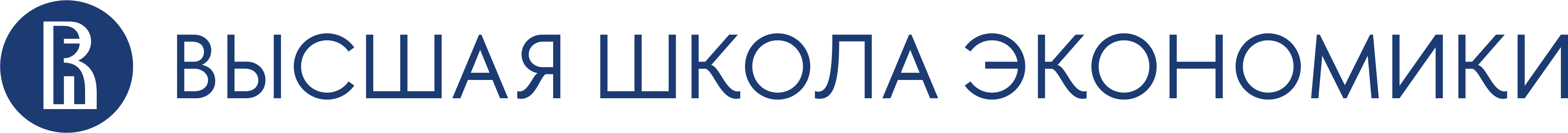 ВЫБОР ТЕМЫ УРОКА ГЕОГРАФИИ С ЭЛЕМЕНТАМИ ФИНАНСОВОЙ ГРАМОТНОСТИ
7
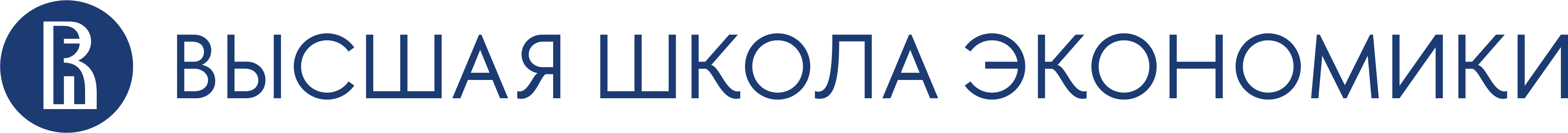 ВЫБОР ТЕМЫ УРОКА ГЕОГРАФИИ С ЭЛЕМЕНТАМИ ФИНАНСОВОЙ ГРАМОТНОСТИ
8
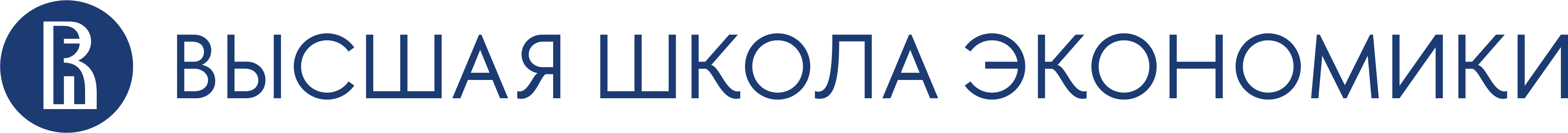 ВЫБОР ТЕМЫ УРОКА ГЕОГРАФИИ С ЭЛЕМЕНТАМИ ФИНАНСОВОЙ ГРАМОТНОСТИ
9
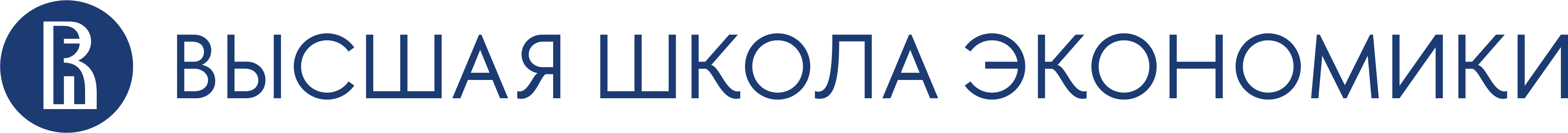 ВЫБОР ТЕМЫ УРОКА ГЕОГРАФИИ С ЭЛЕМЕНТАМИ ФИНАНСОВОЙ ГРАМОТНОСТИ
10
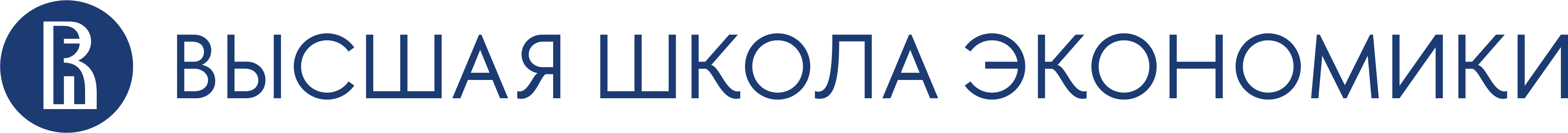 ВЫБОР ТЕМЫ УРОКА ГЕОГРАФИИ С ЭЛЕМЕНТАМИ ФИНАНСОВОЙ ГРАМОТНОСТИ
11
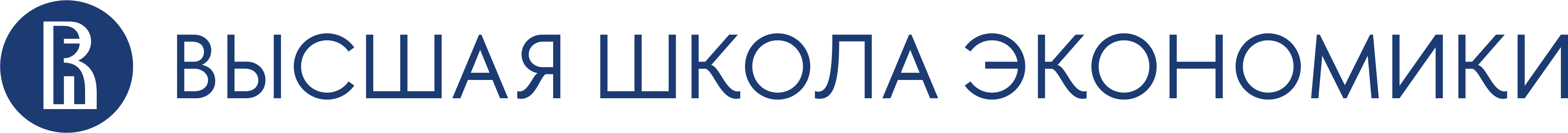 ВЫБОР ТЕМЫ УРОКА ГЕОГРАФИИ С ЭЛЕМЕНТАМИ ФИНАНСОВОЙ ГРАМОТНОСТИ
12
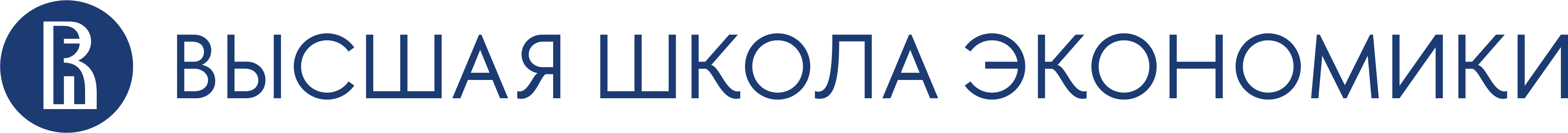 ВЫБОР ТЕМЫ УРОКА ГЕОГРАФИИ С ЭЛЕМЕНТАМИ ФИНАНСОВОЙ ГРАМОТНОСТИ
13
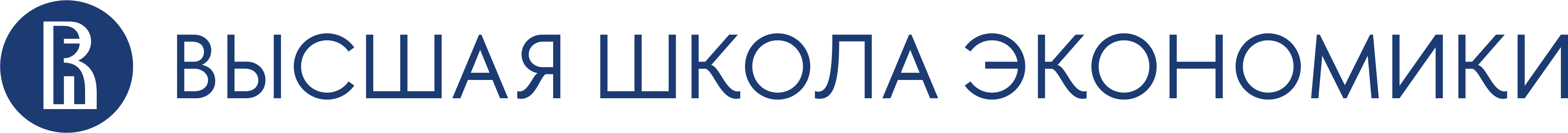 ВЫБОР ТЕМЫ УРОКА ГЕОГРАФИИ С ЭЛЕМЕНТАМИ ФИНАНСОВОЙ ГРАМОТНОСТИ
14
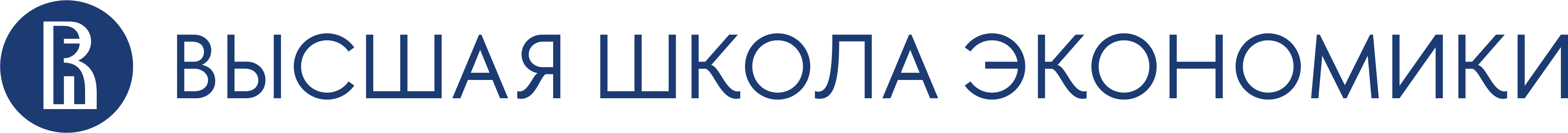 ОПРЕДЕЛЕНИЕ ОБРАЗОВАТЕЛНЫХ РЕЗУЛЬТАТОВ  С УЧЕТОМ  ФРП по ГЕОГРАФИИ И  ЕДИНОЙ РАМКИ КОМПЕТЕНЦИЙ по ФГ
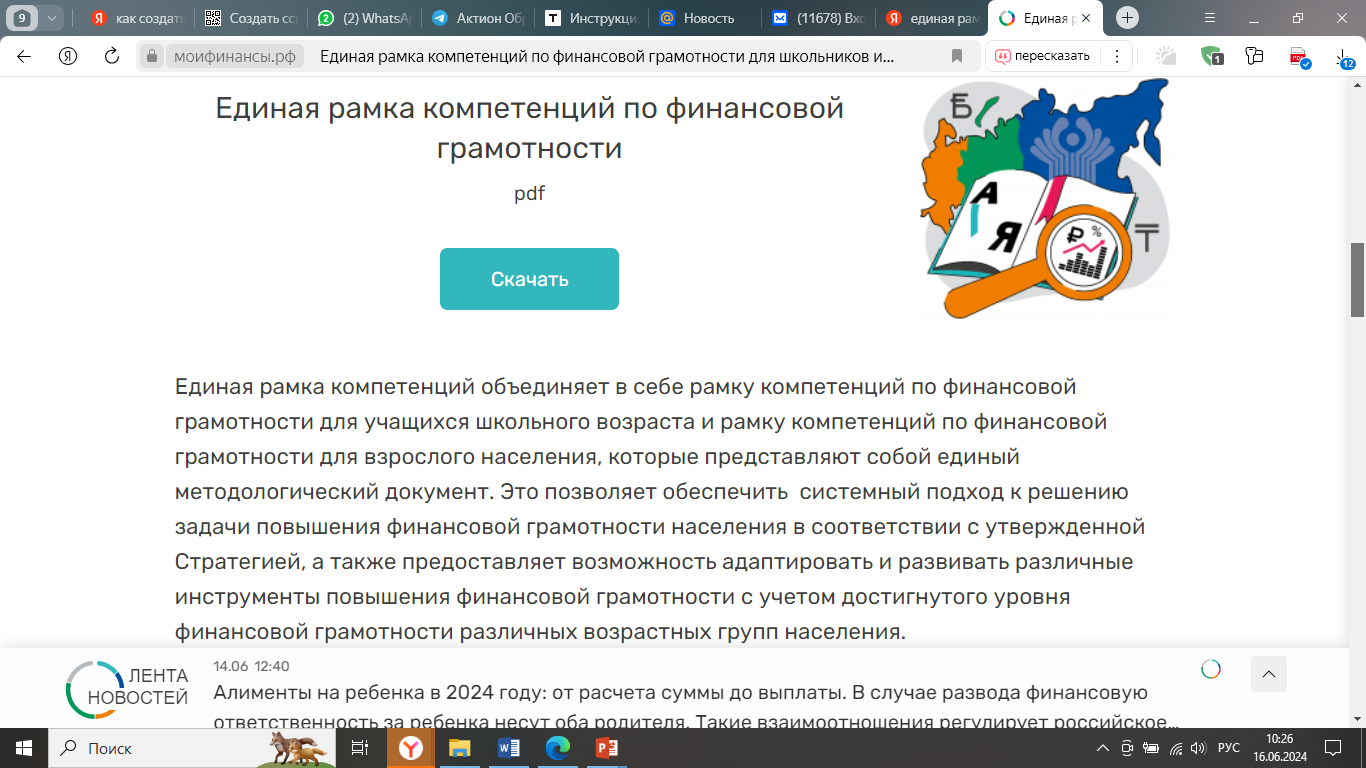 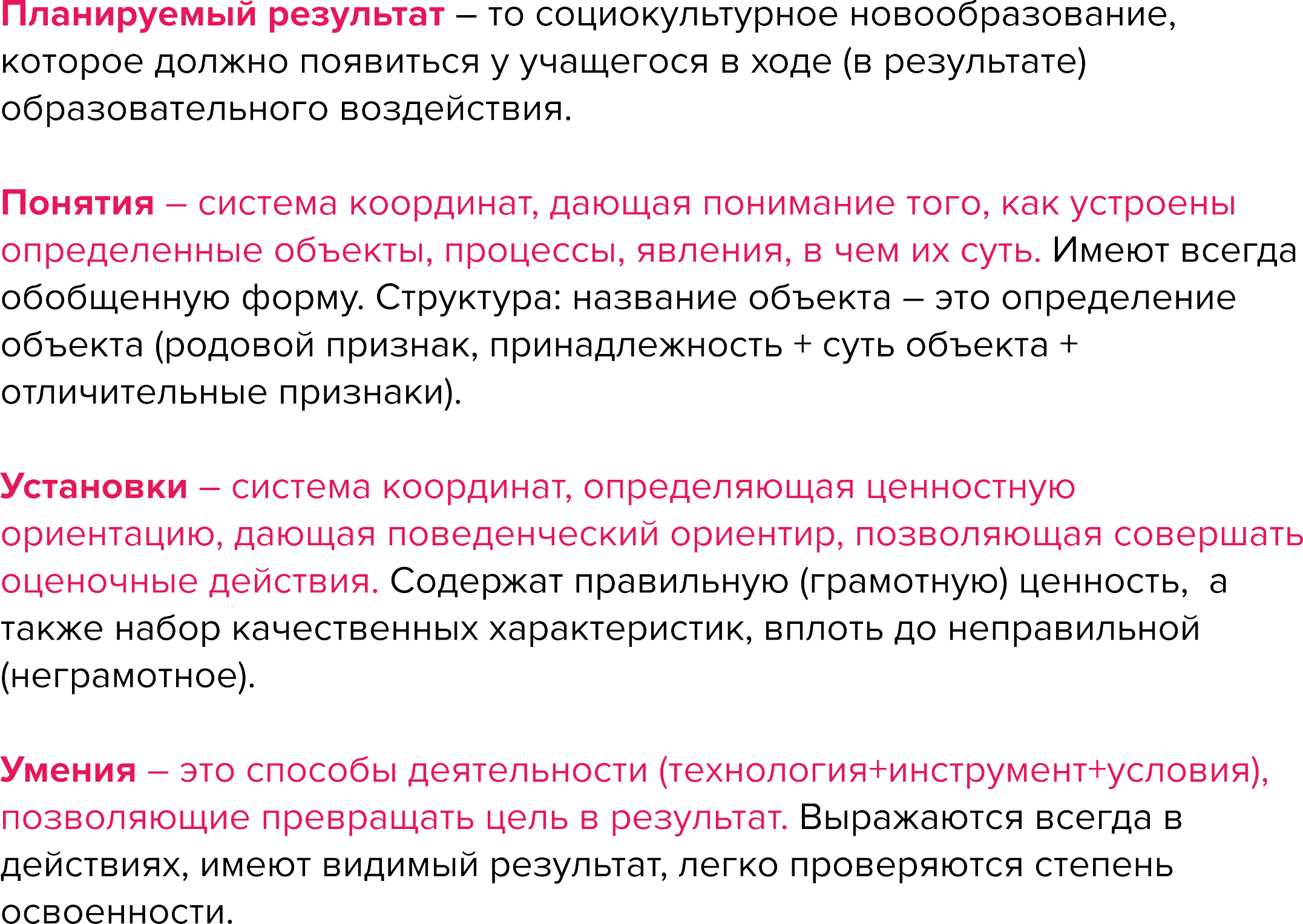 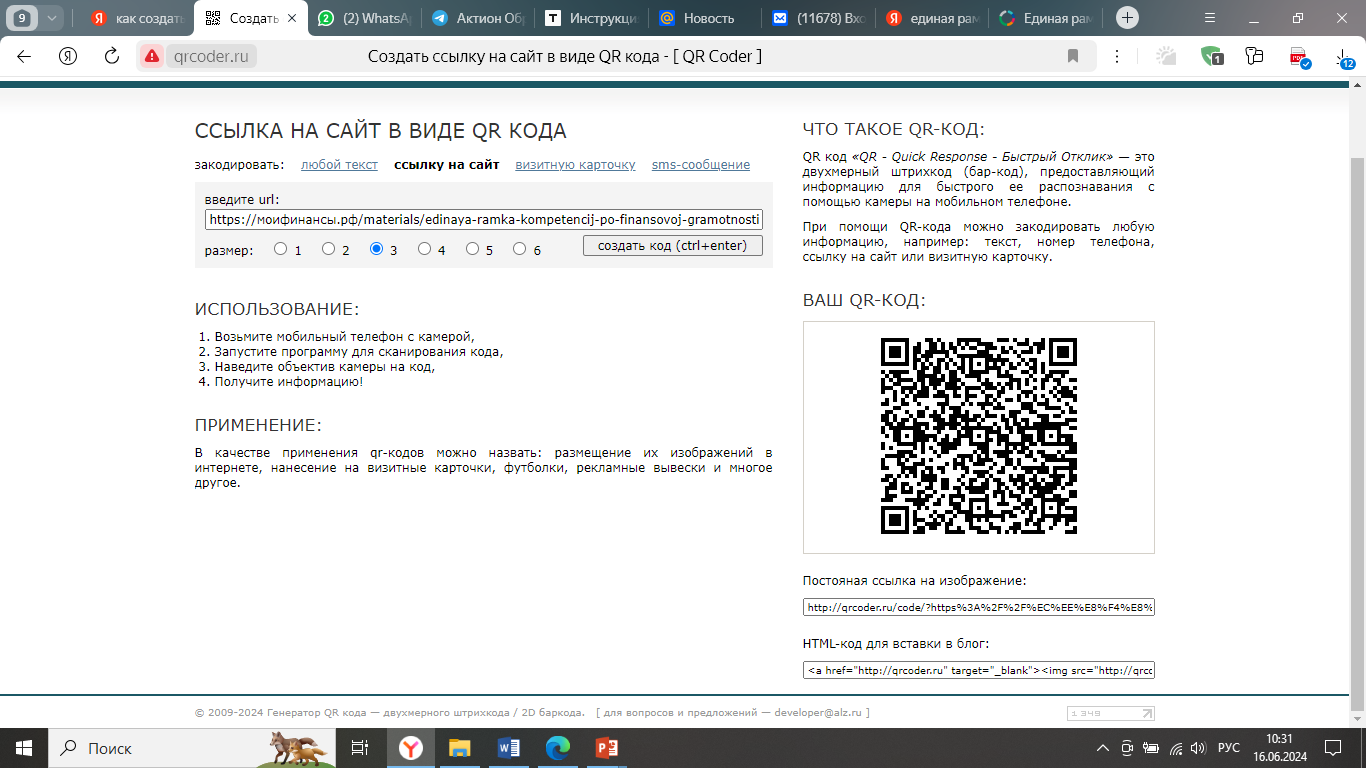 15
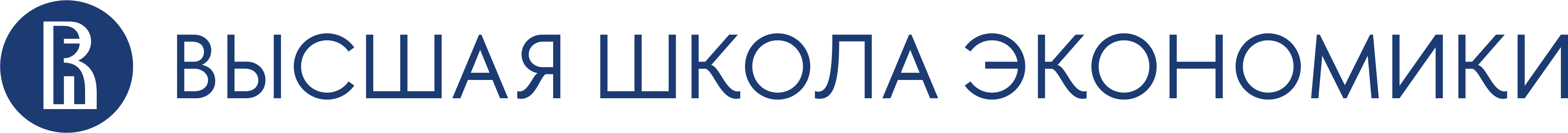 ОПРЕДЕЛЕНИЕ ОБРАЗОВАТЕЛЬНЫХ РЕЗУЛЬТАТОВ  С УЧЕТОМ  ФРП по ГЕОГРАФИИ И  ЕДИНОЙ РАМКИ КОМПЕТЕНЦИЙ по ФГ
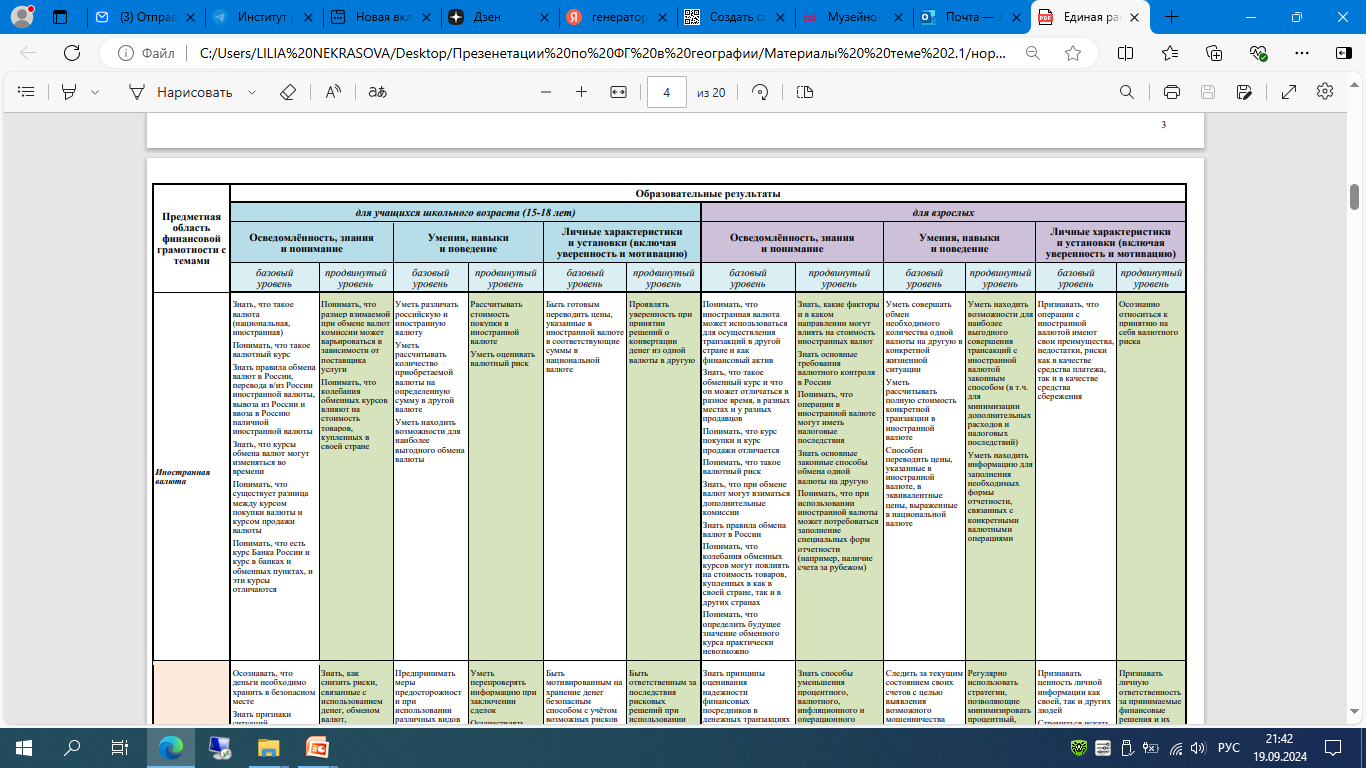 16
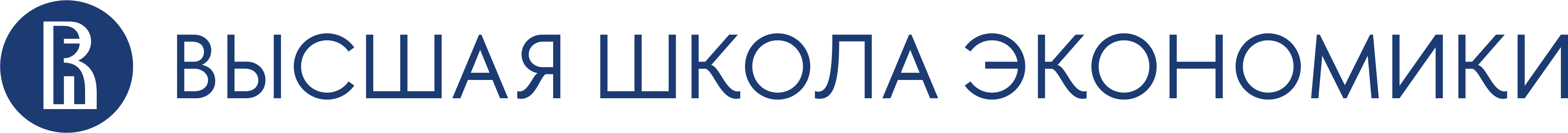 ПОДБОР ОБРАЗОВАТЕЛЬНЫХ РЕСУРСОВ ПО ФИНАНСОВОЙ ГРАМОТНОСТИ
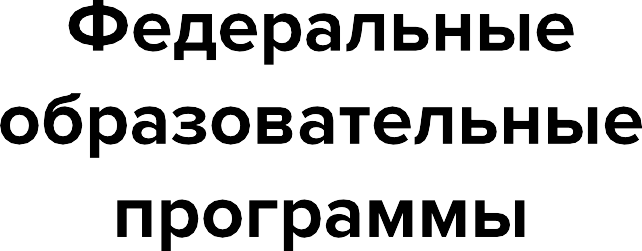 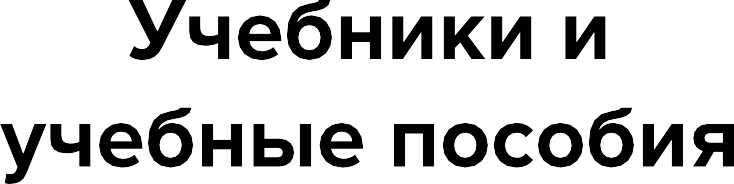 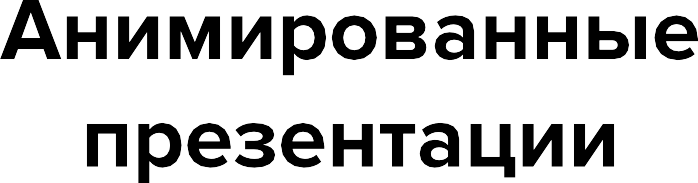 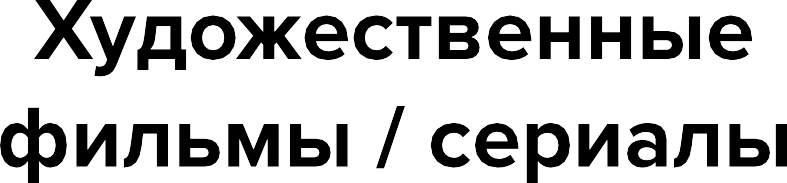 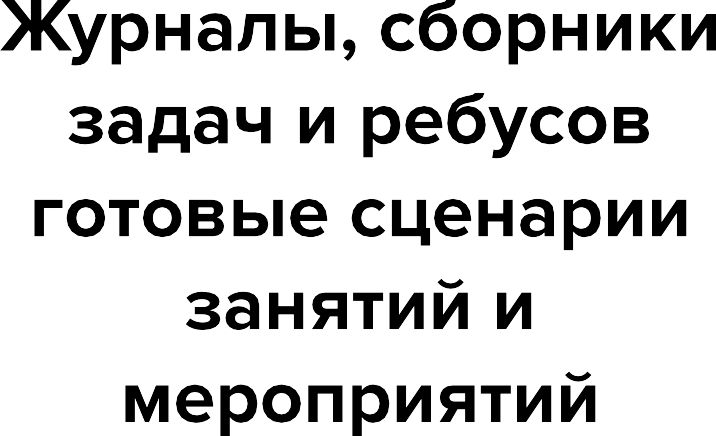 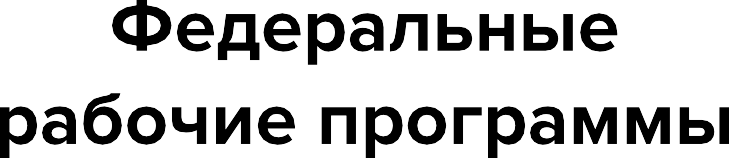 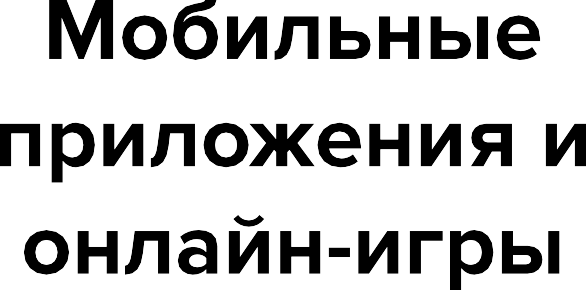 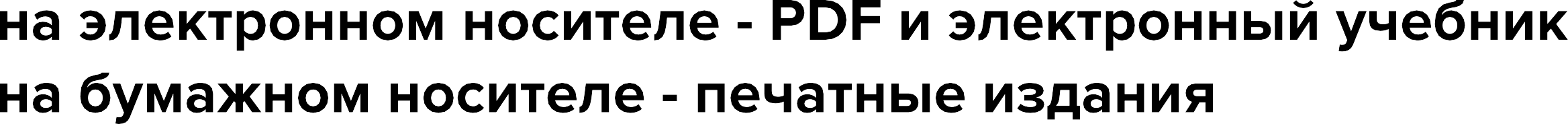 17
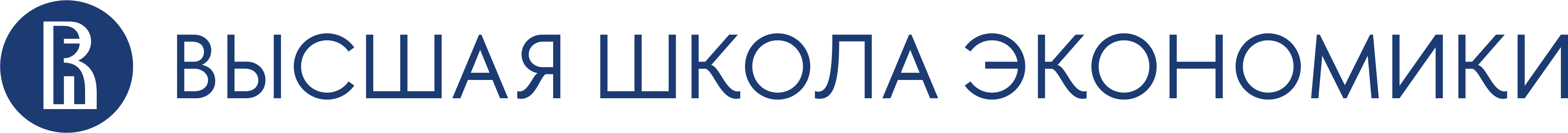 АНАЛИЗ УМК ПО ФИНАНСОВОЙ ГРАМОТНОСТИ, ВКЛЮЧЕННЫХ 
В ФЕДЕРАЛЬНЫЙ ПЕРЕЧЕНЬ  УЧЕБНИКОВ  https://моифинансы.рф/library/
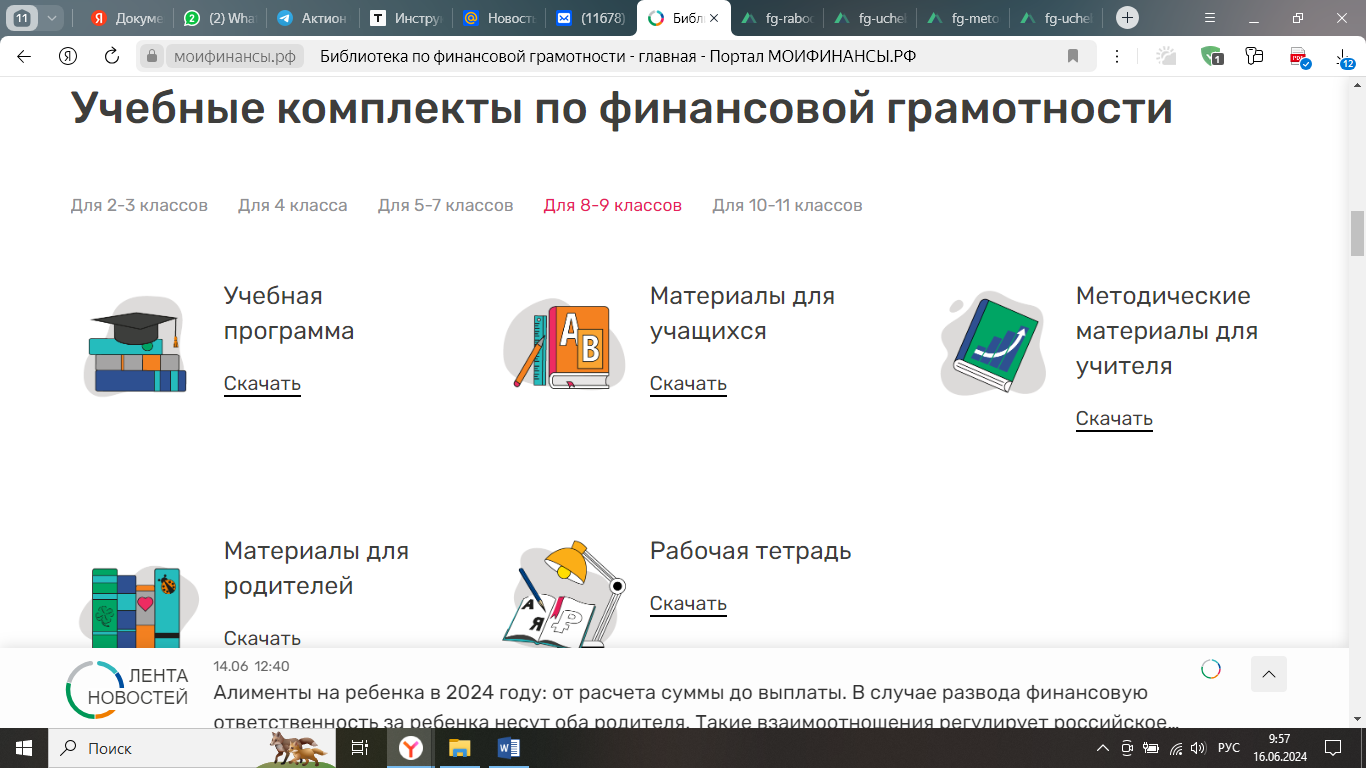 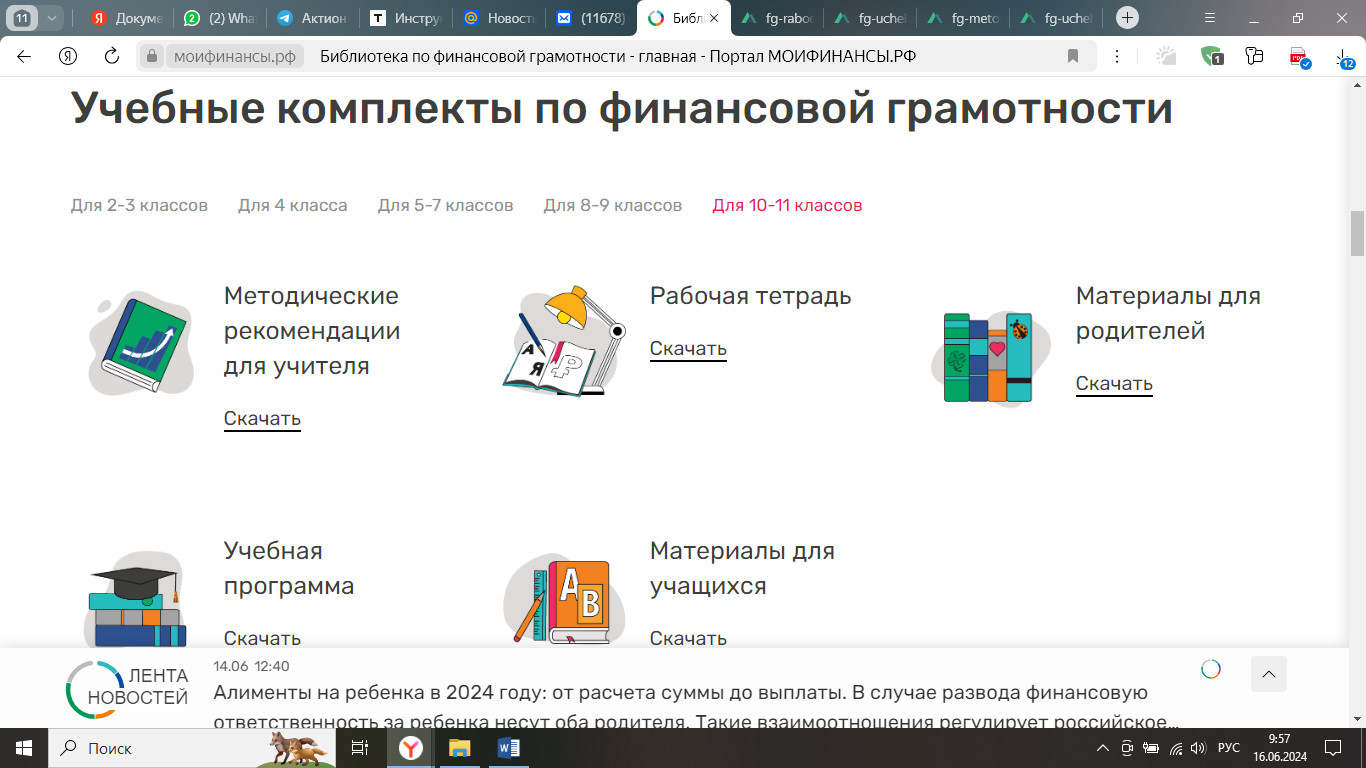 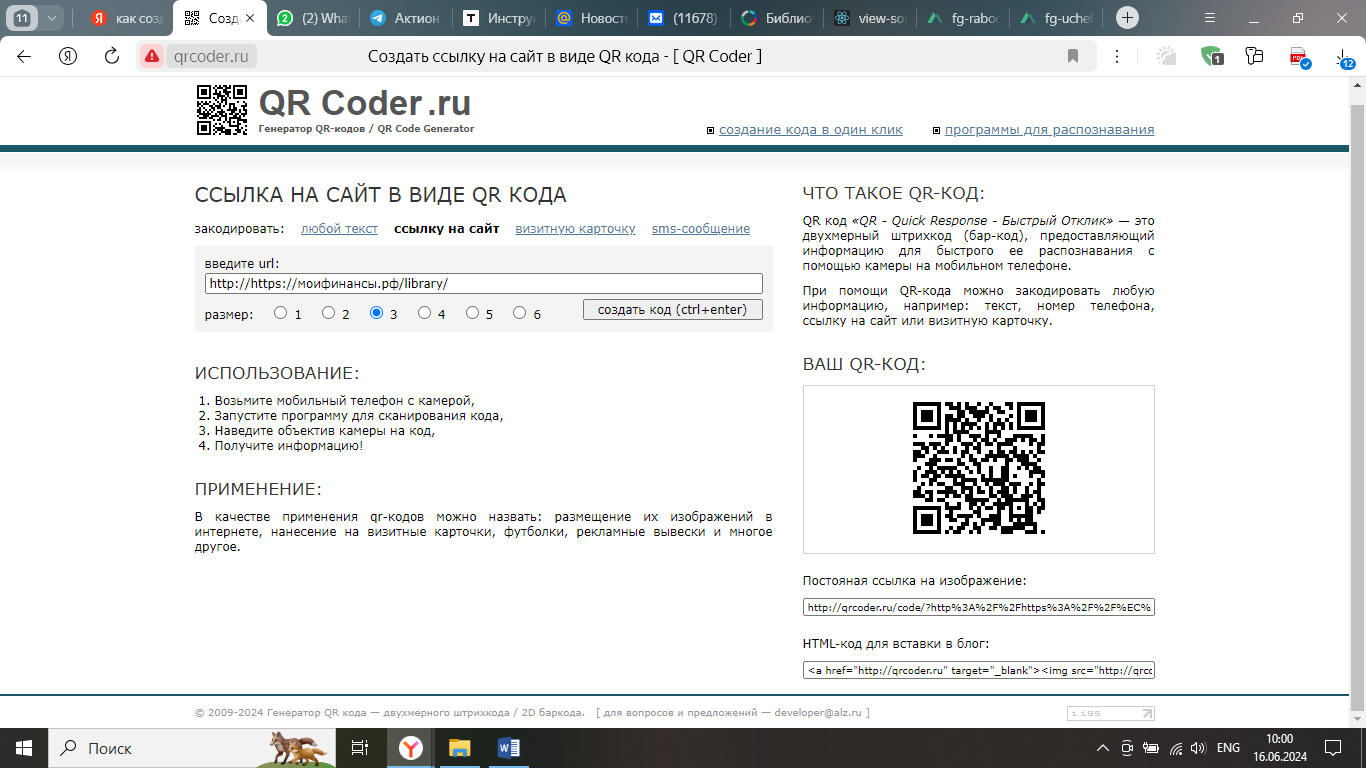 18
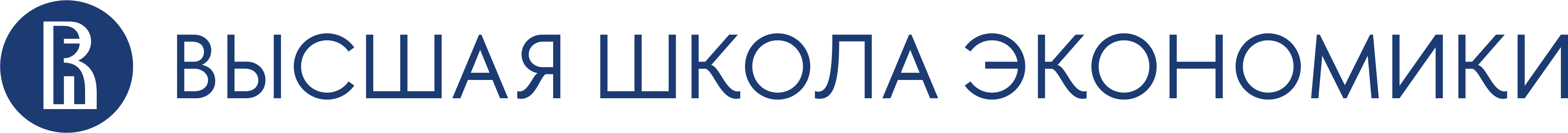 ПОДБОР АНИМИРОВАННЫХ ПРЕЗЕНТАЦИЙ ПО ФИНАНСОВОЙ ГРАМОТНОСТИ и ВИДЕОКОНТЕНТА
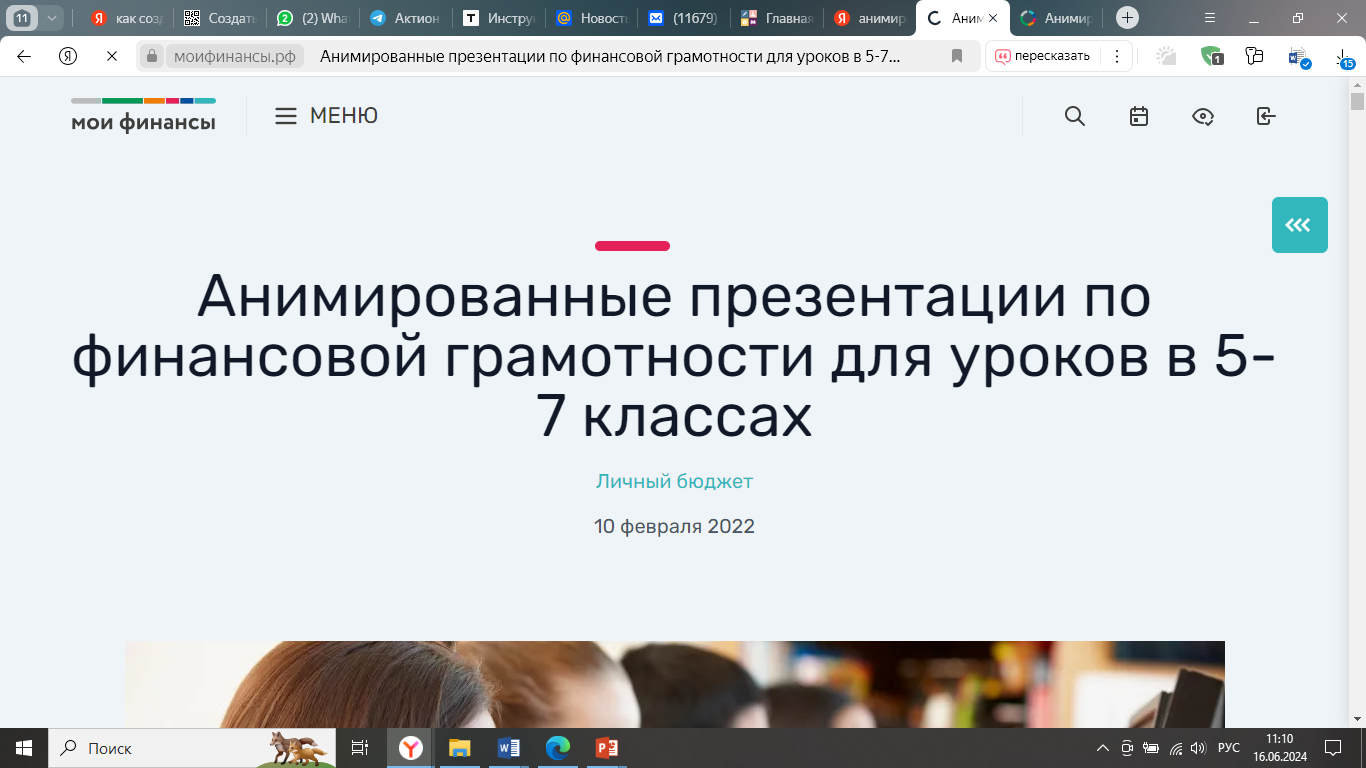 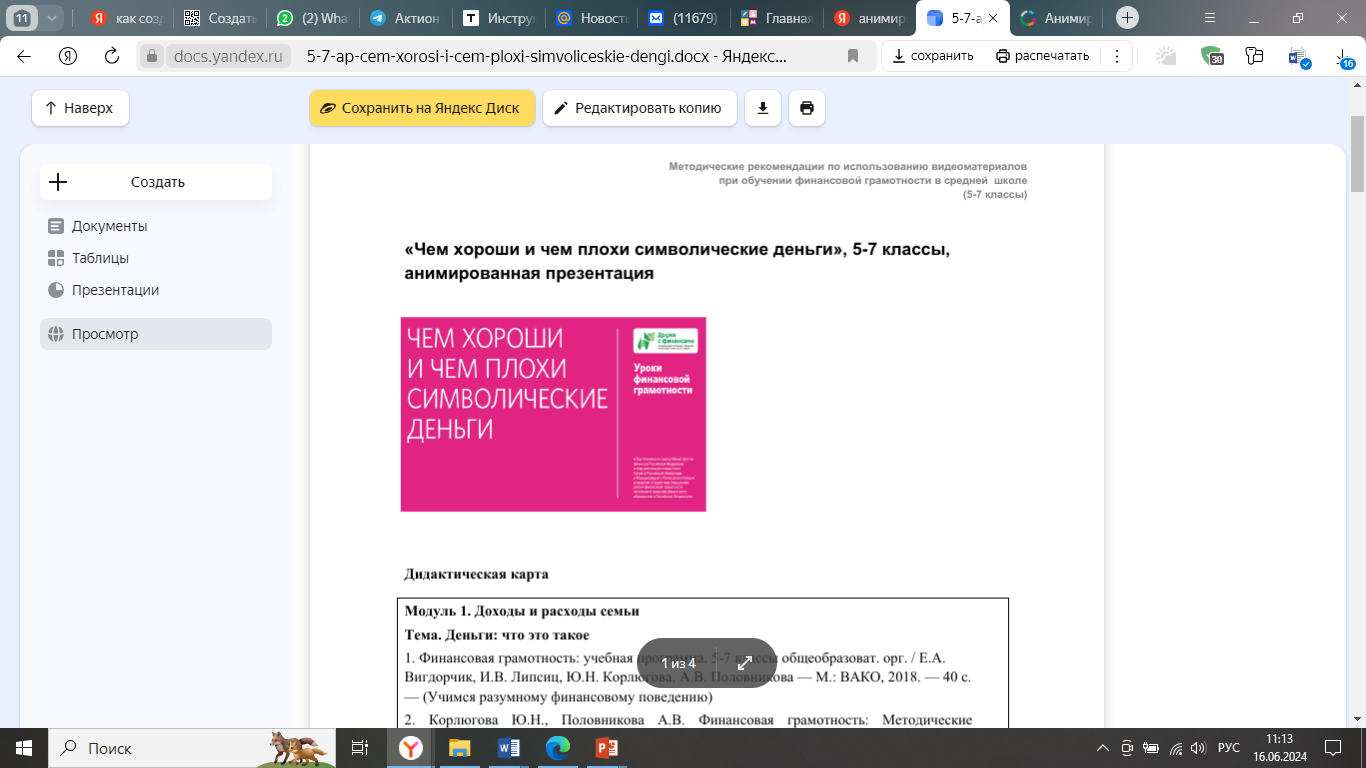 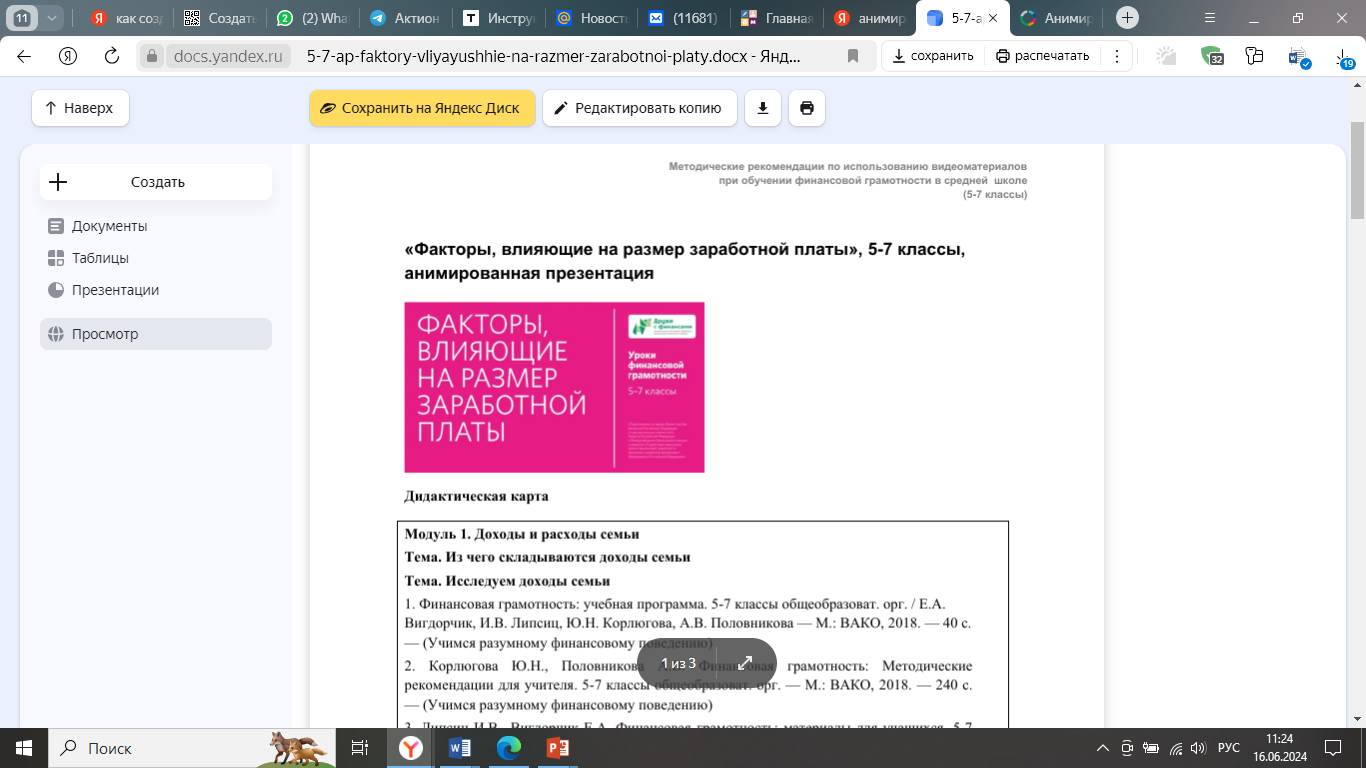 19
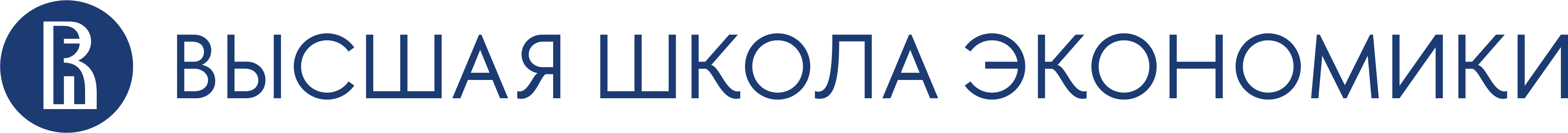 ПОДБОР АНИМИРОВАННЫХ ПРЕЗЕНТАЦИЙ ПО ФИНАНСОВОЙ ГРАМОТНОСТИ и ВИДЕОКОНТЕНТА
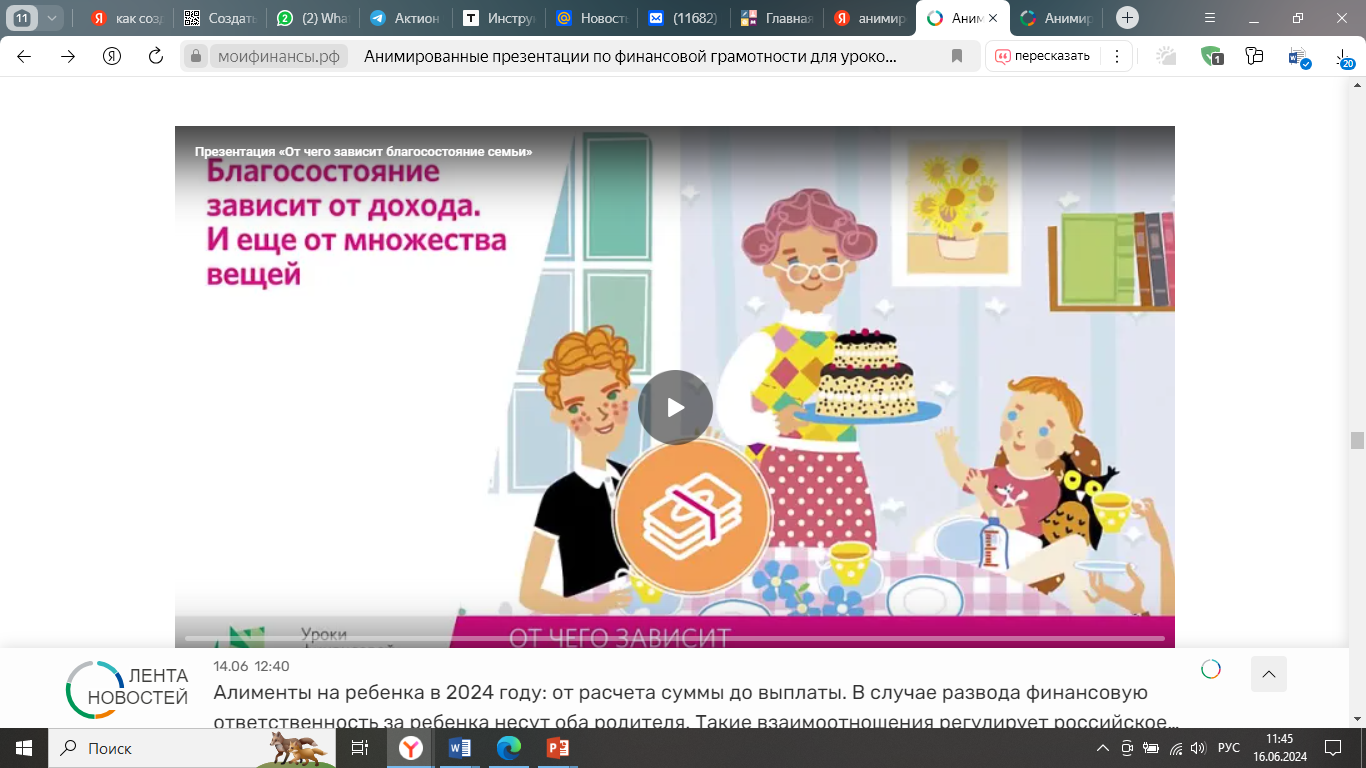 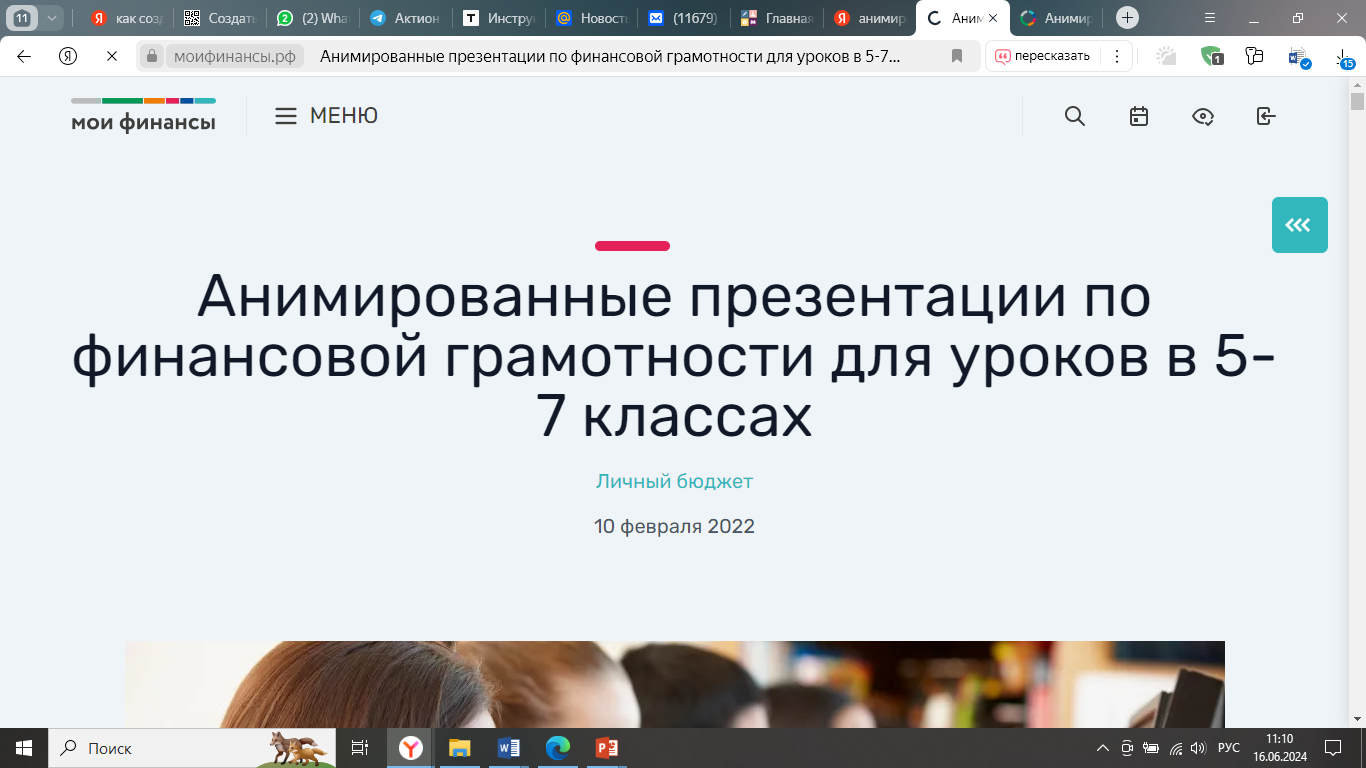 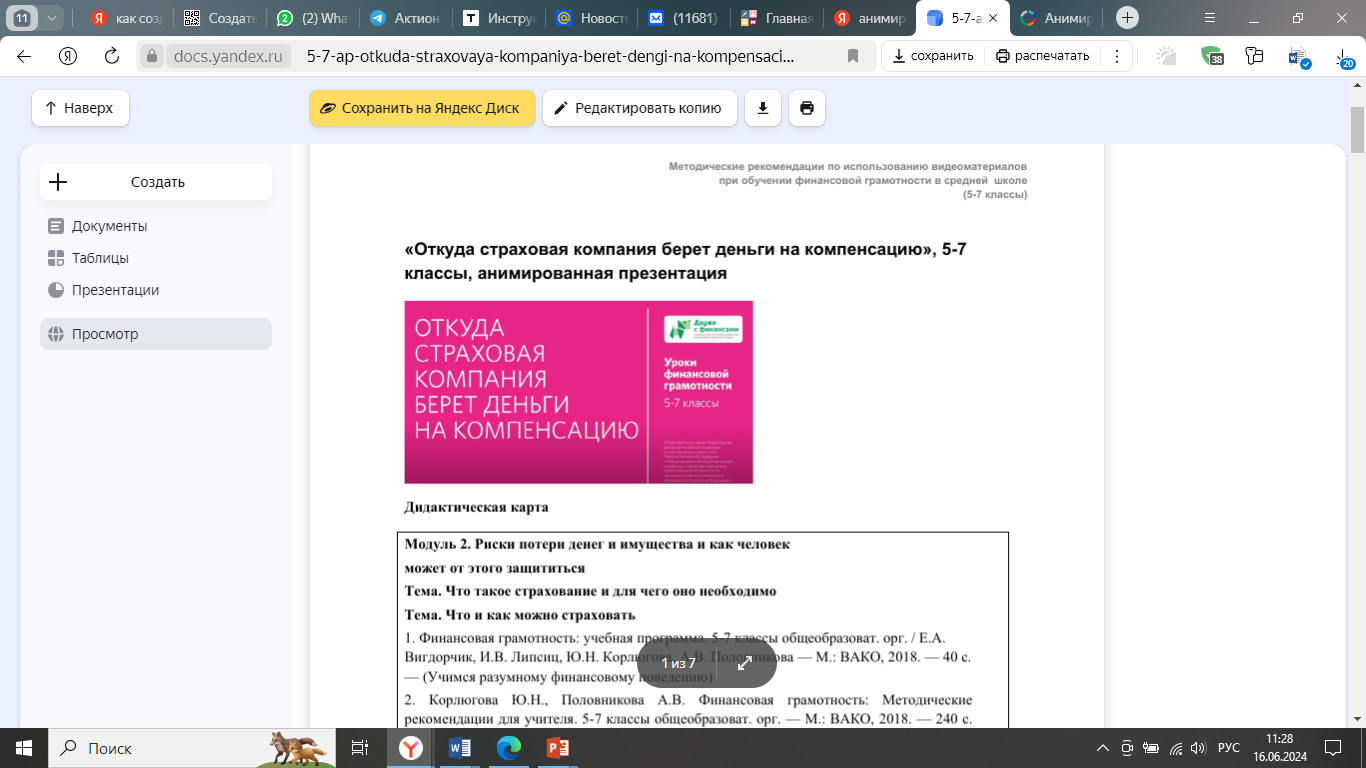 20
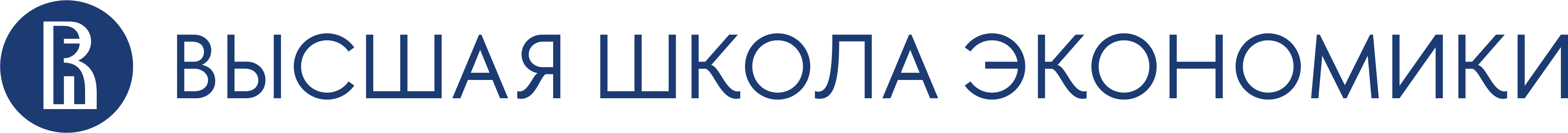 ИСПОЛЬЗОВАНИЕ МЕТОДИЧЕСКИХ РЕКОМЕНЛАЦИЙ  
К АНИМИРОВАННЫМ ПРЕЗЕНТАЦИЯМ
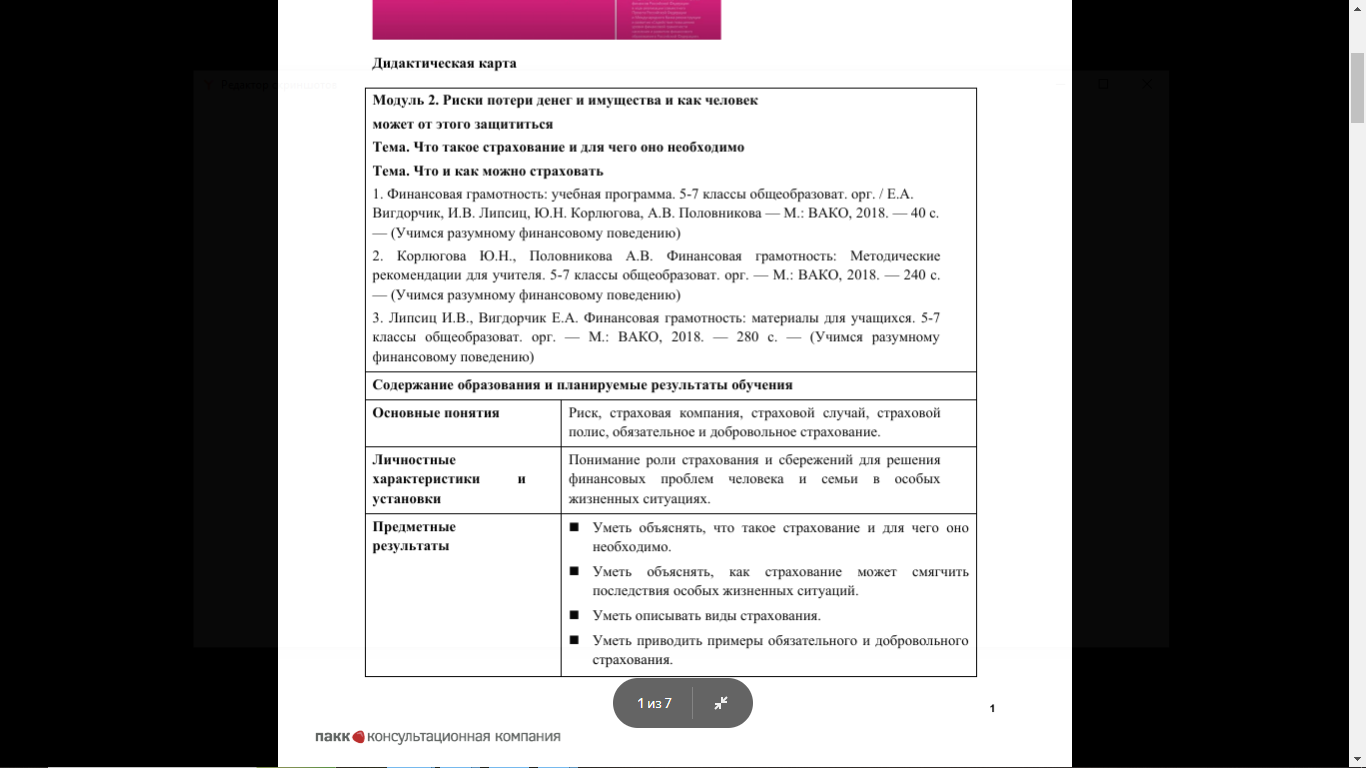 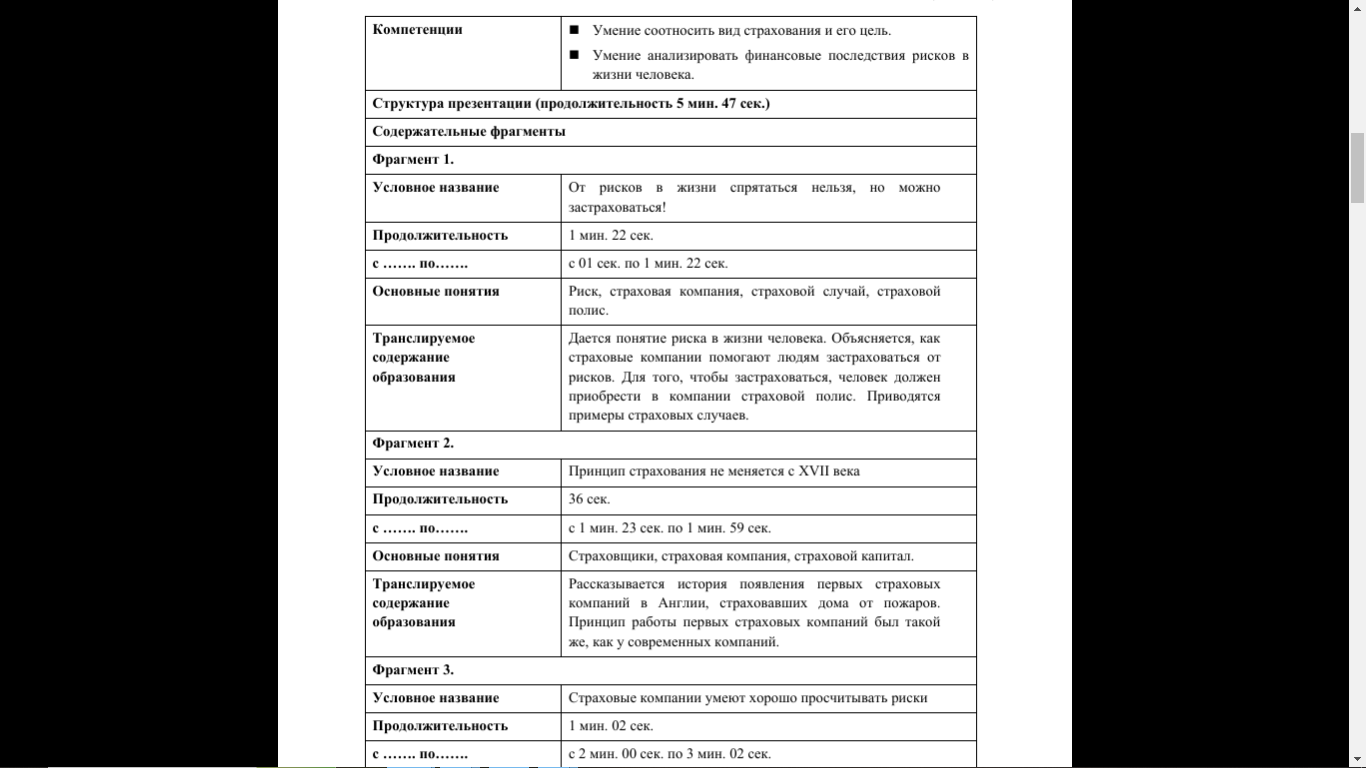 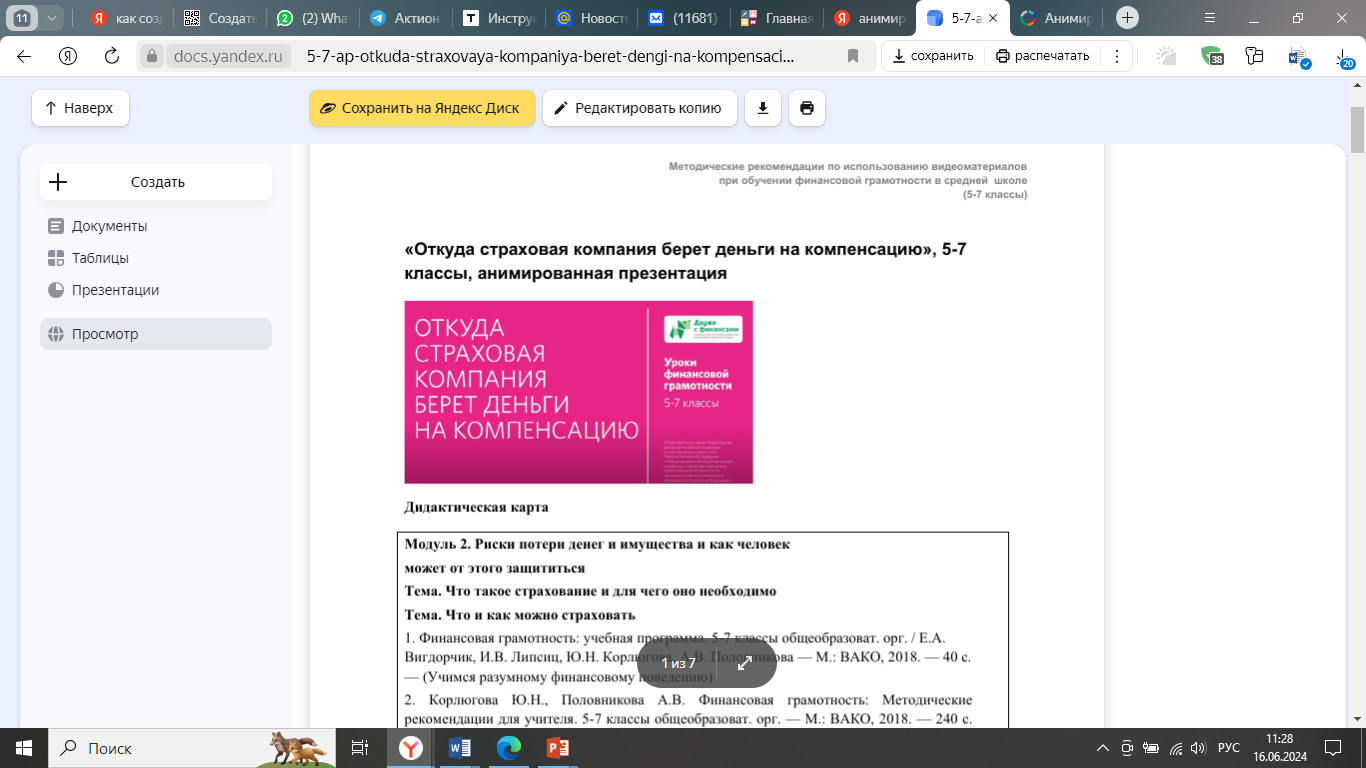 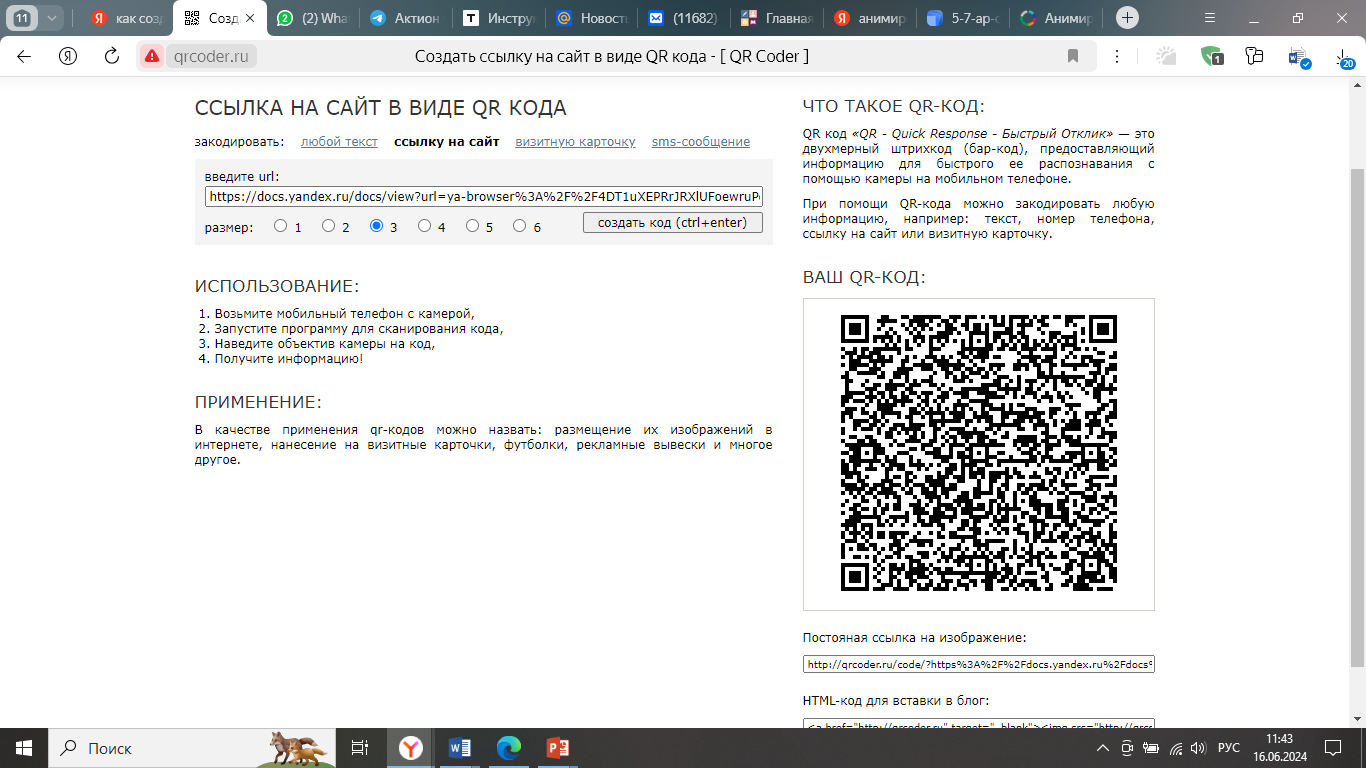 21
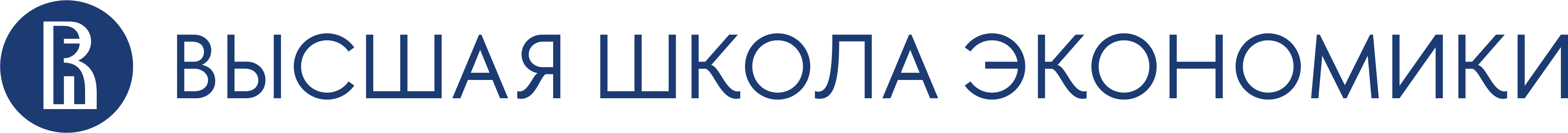 ИСПОЛЬЗОВАНИЕ МЕТОДИЧЕСКИХ РЕКОМЕНЛАЦИЙ  
К АНИМИРОВАННЫМ ПРЕЗЕНТАЦИЯМ
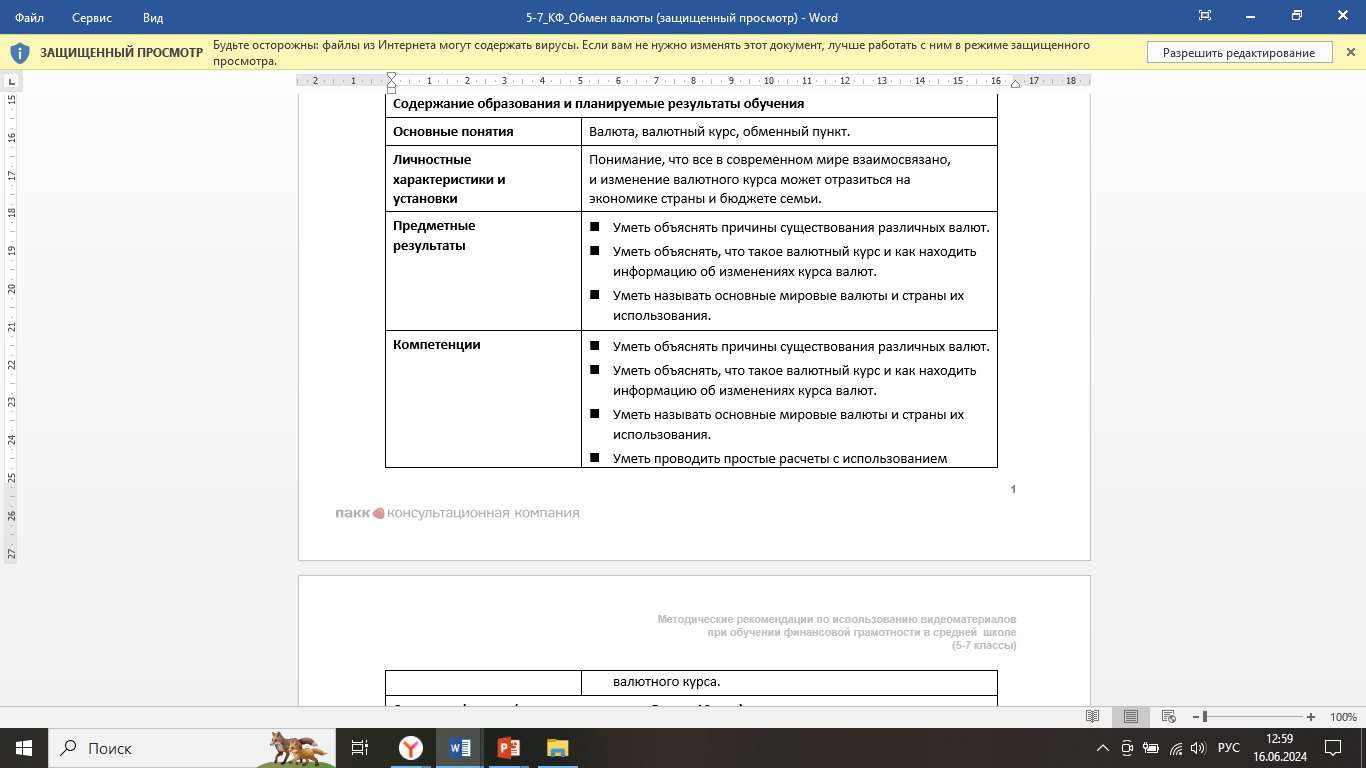 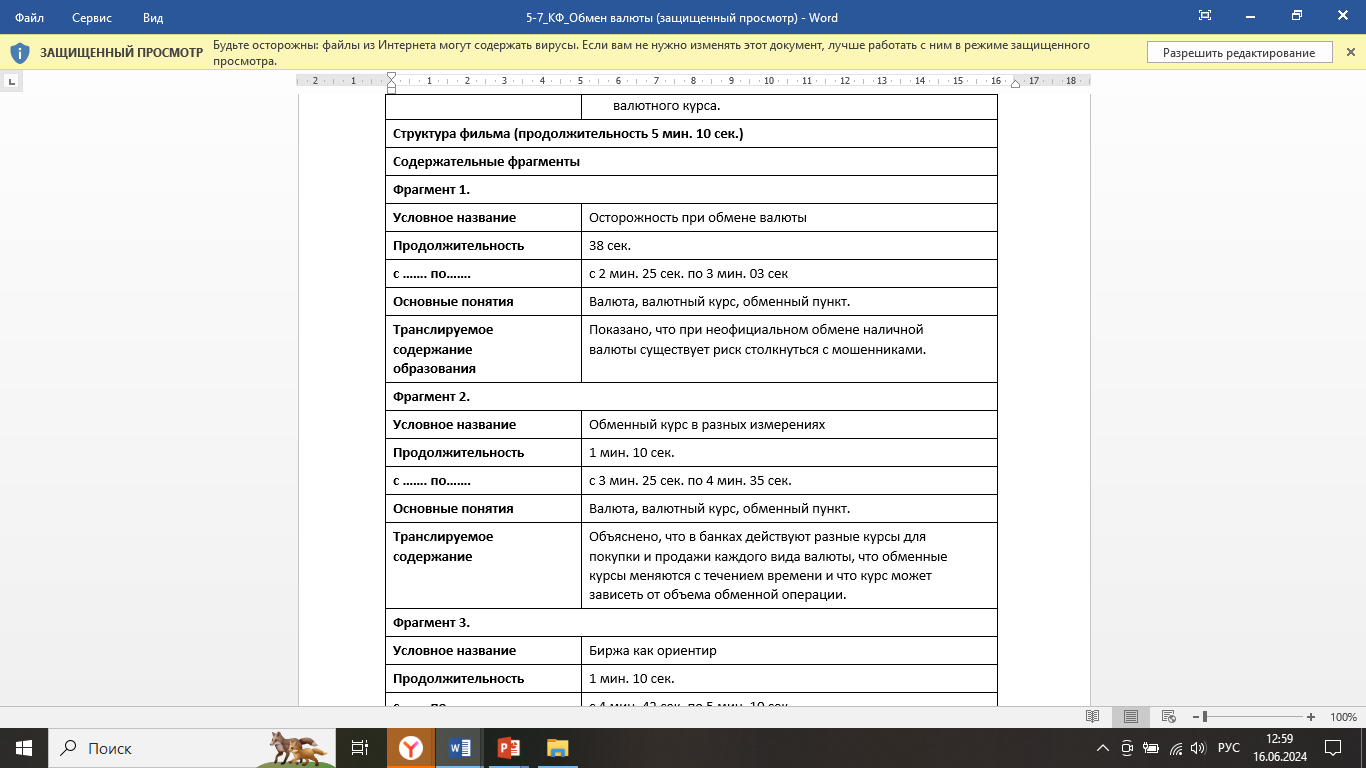 22
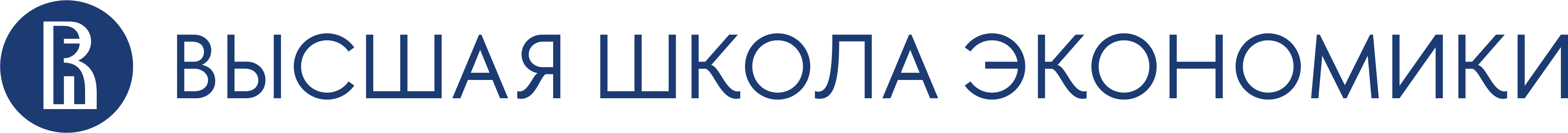 ПОДБОР АНИМИРОВАННЫХ ПРЕЗЕНТАЦИЙ ПО ФИНАНСОВОЙ ГРАМОТНОСТИ и ВИДЕОКОНТЕНТА
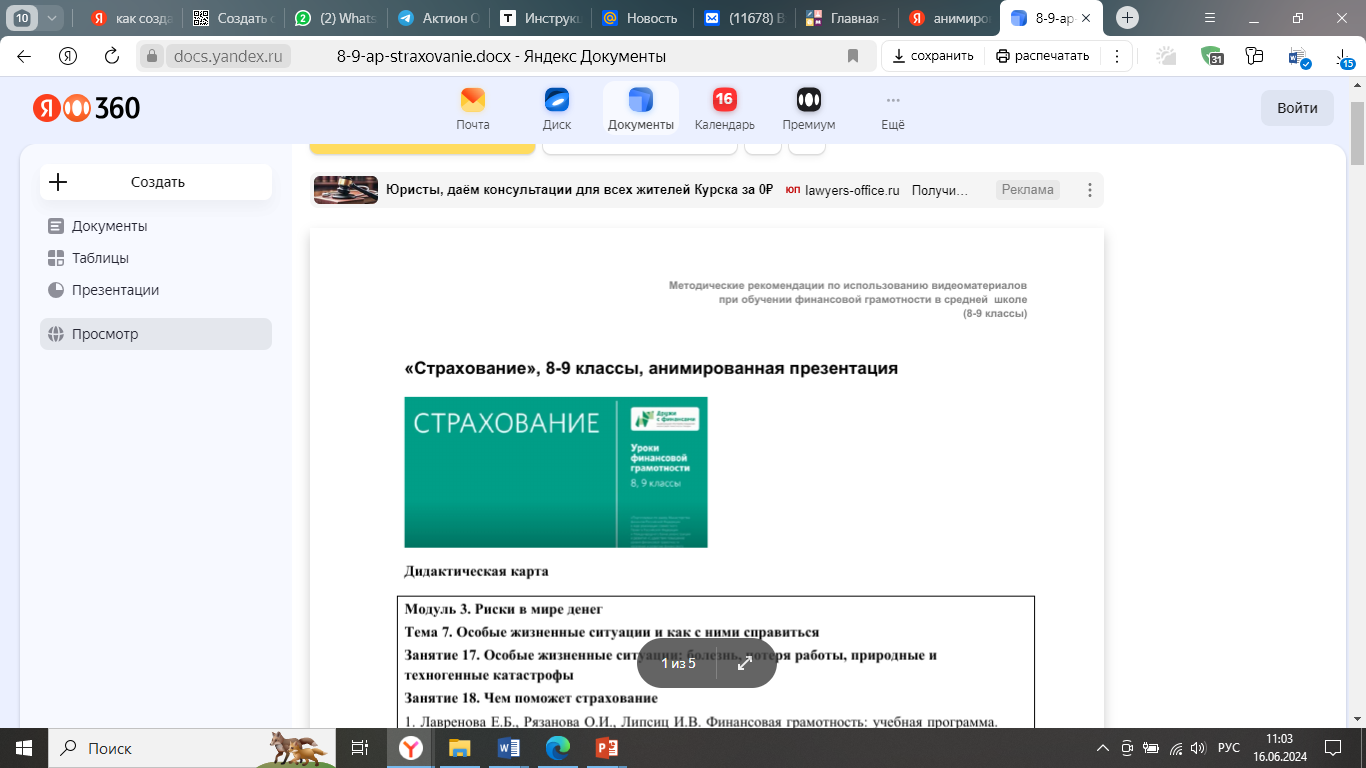 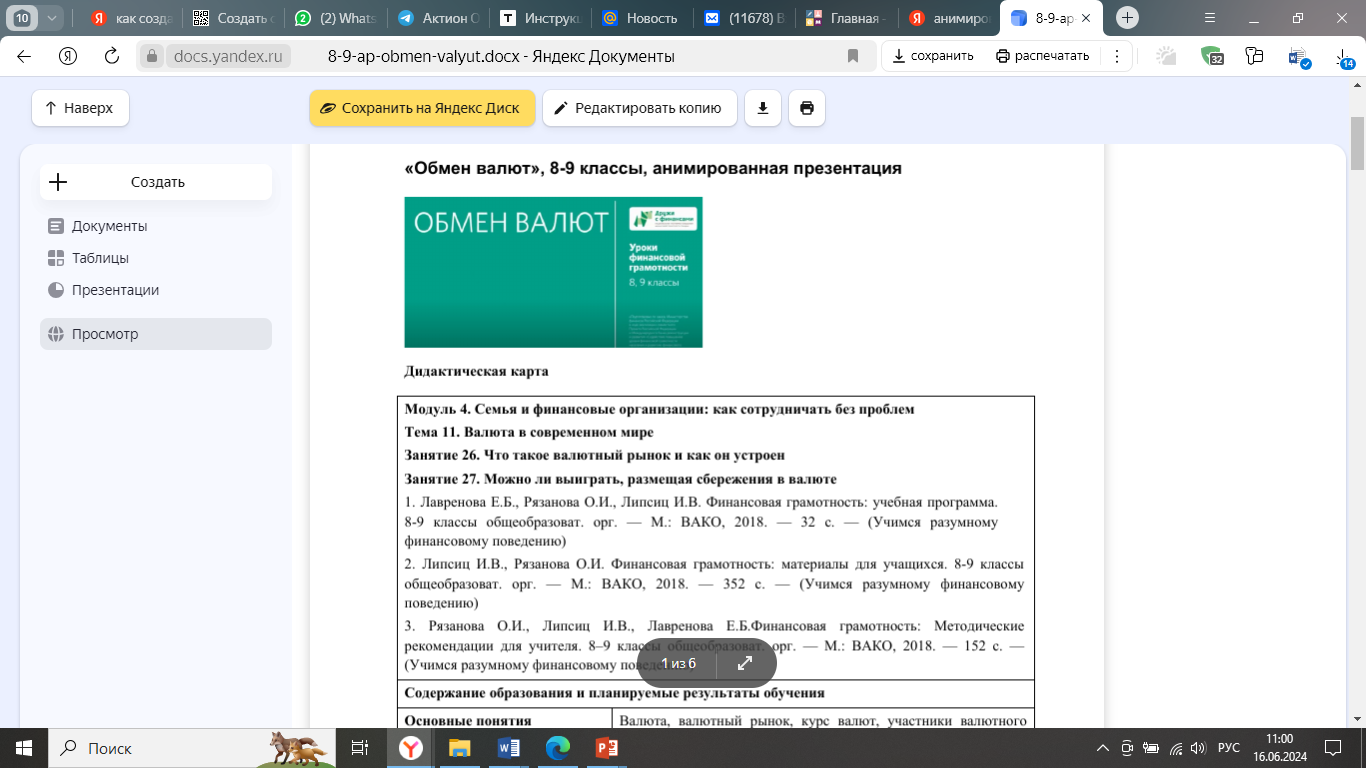 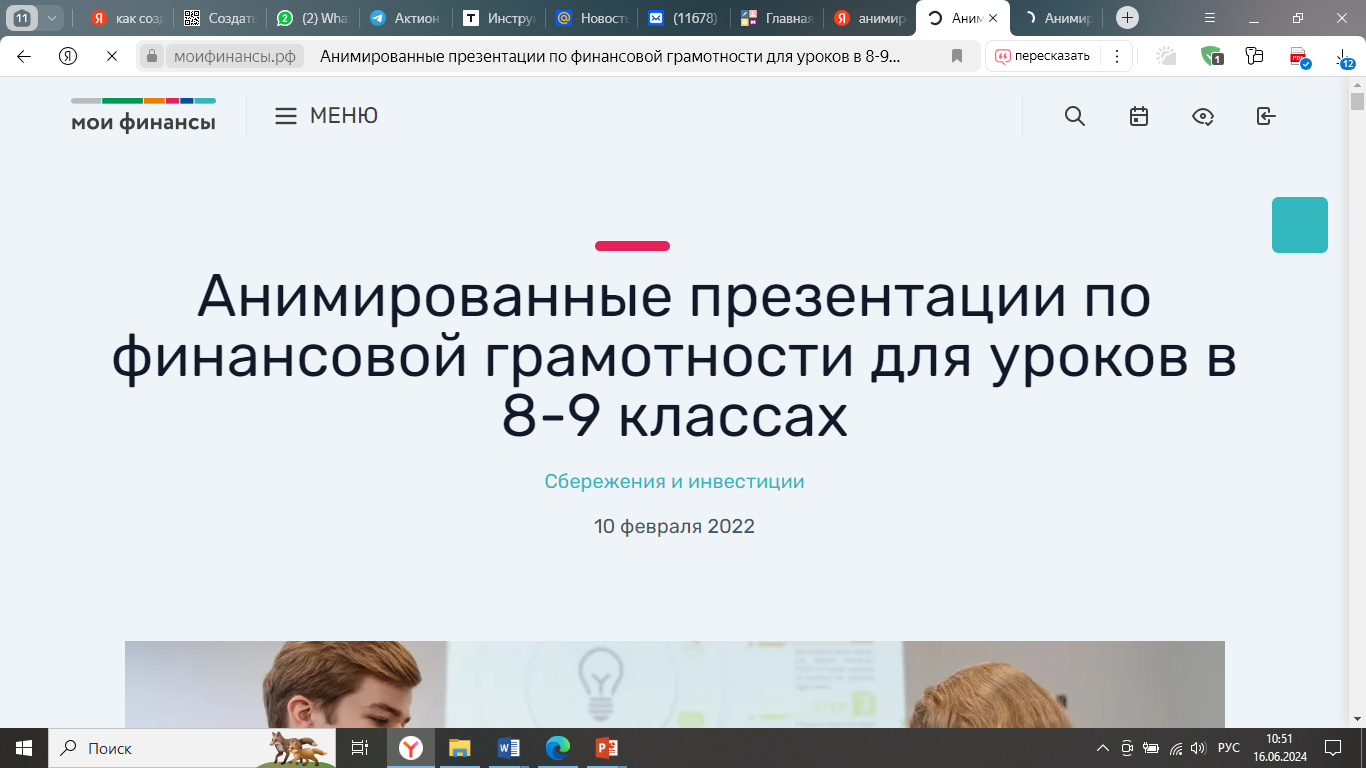 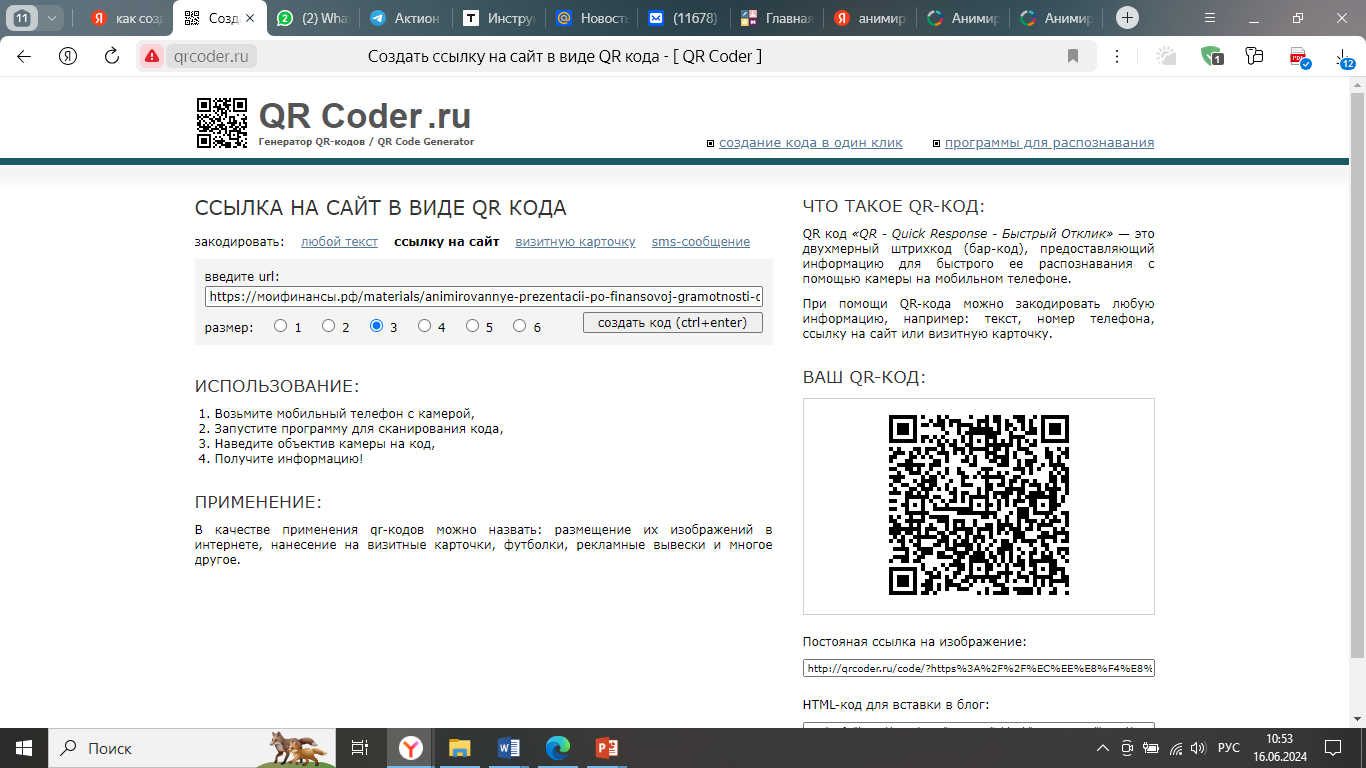 23
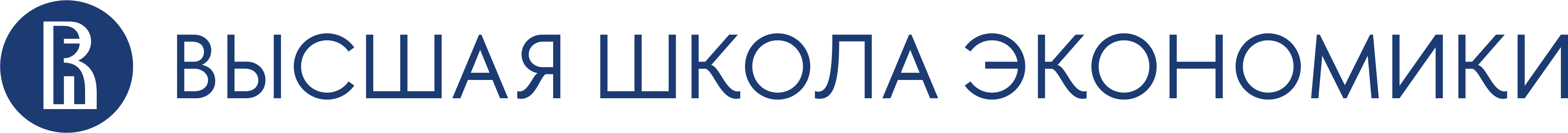 ПОДБОР АНИМИРОВАННЫХ ПРЕЗЕНТАЦИЙ ПО ФИНАНСОВОЙ ГРАМОТНОСТИ и ВИДЕОКОНТЕНТА
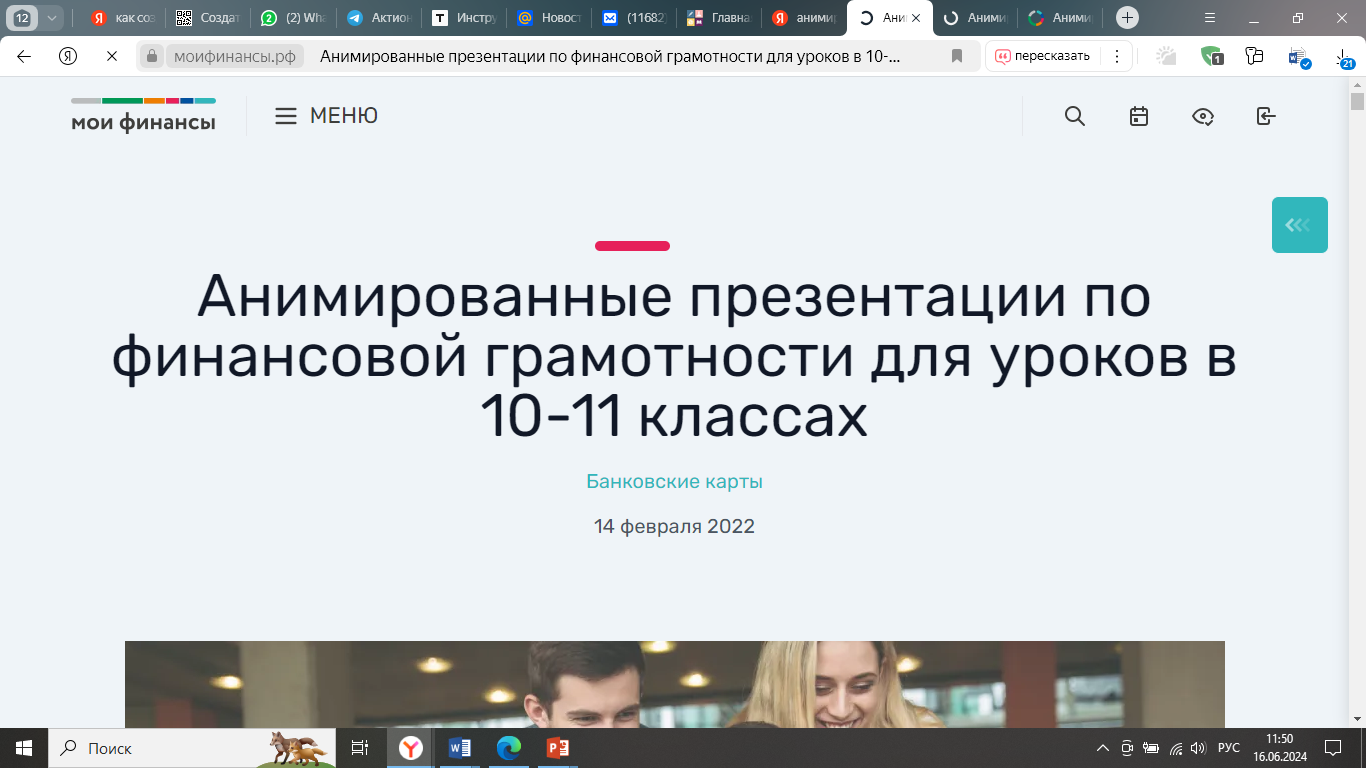 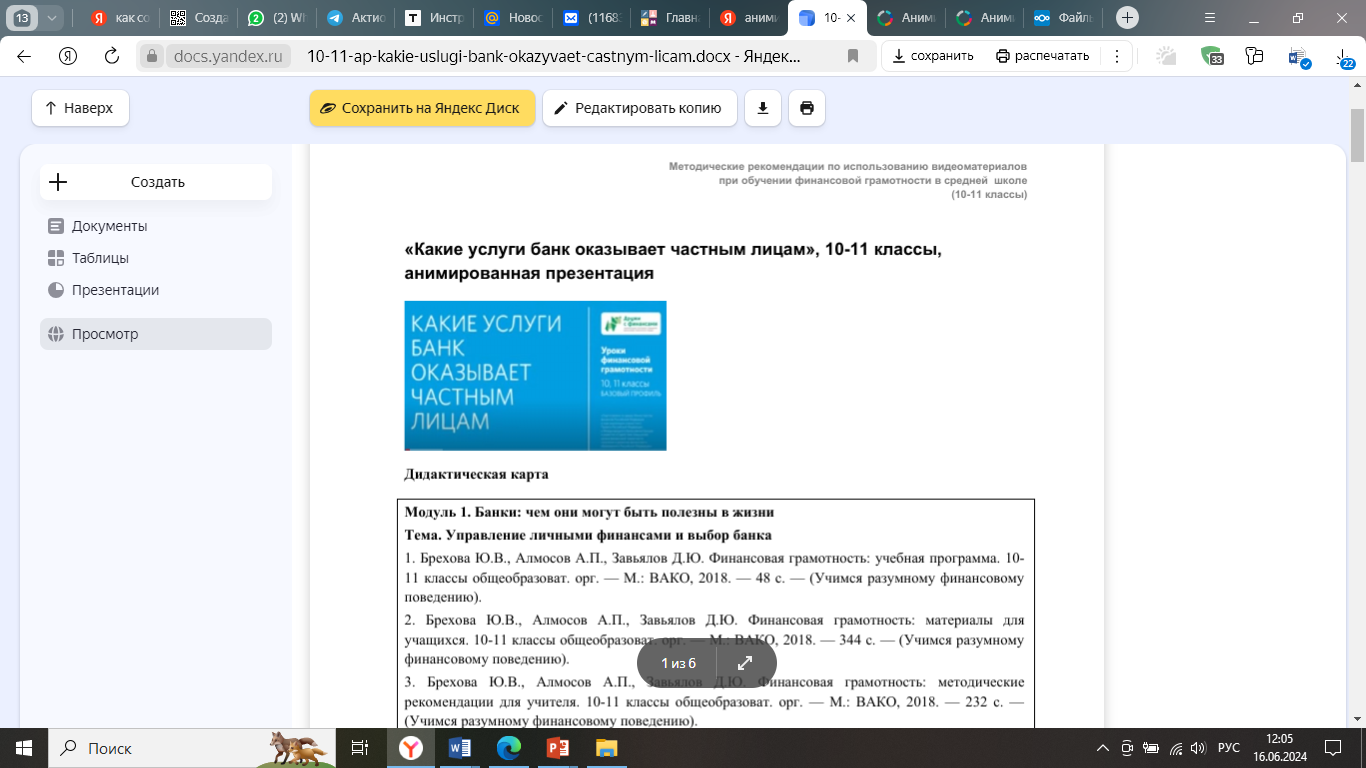 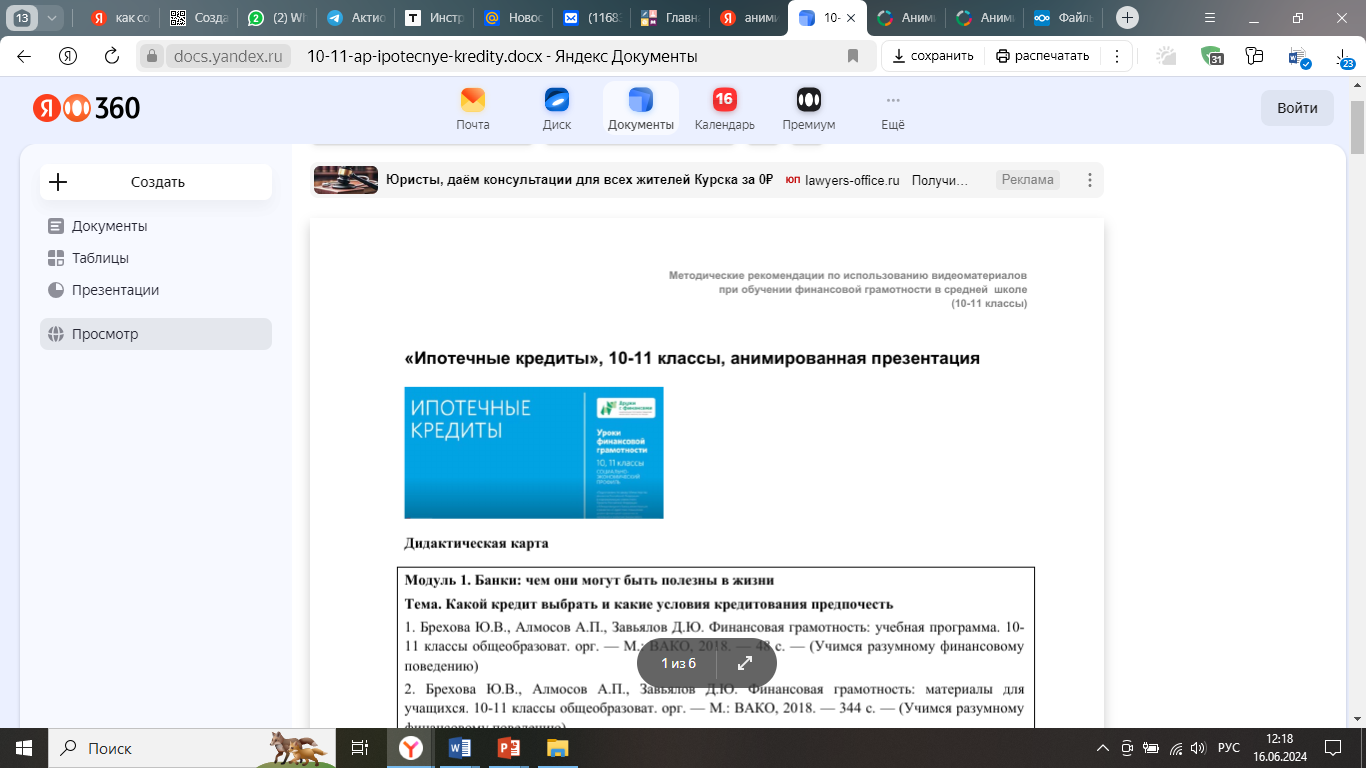 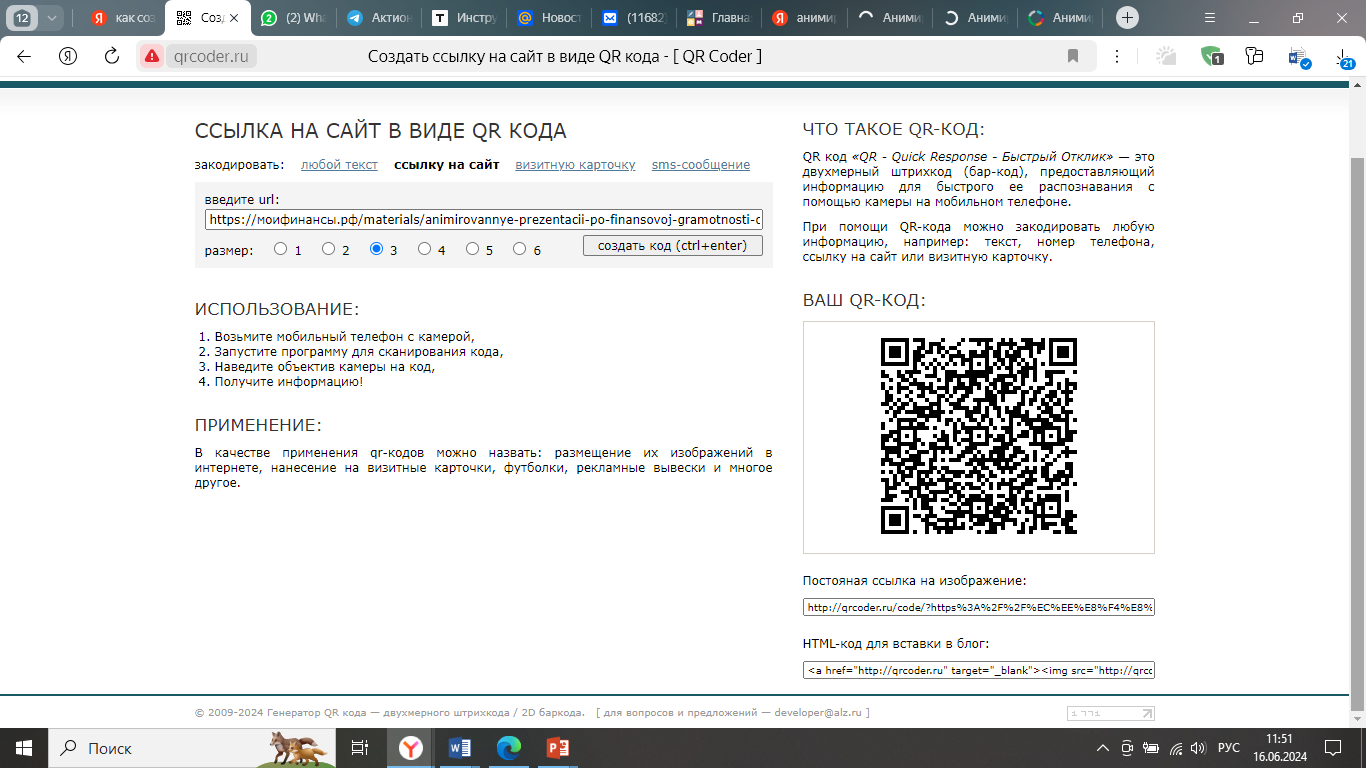 24
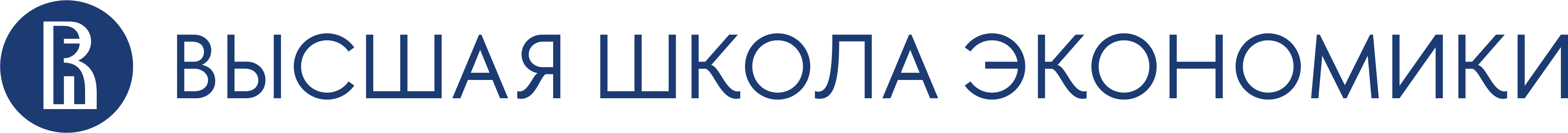 ПОДБОР АНИМИРОВАННЫХ ПРЕЗЕНТАЦИЙ
 ПО ФИНАНСОВОЙ ГРАМОТНОСТИ
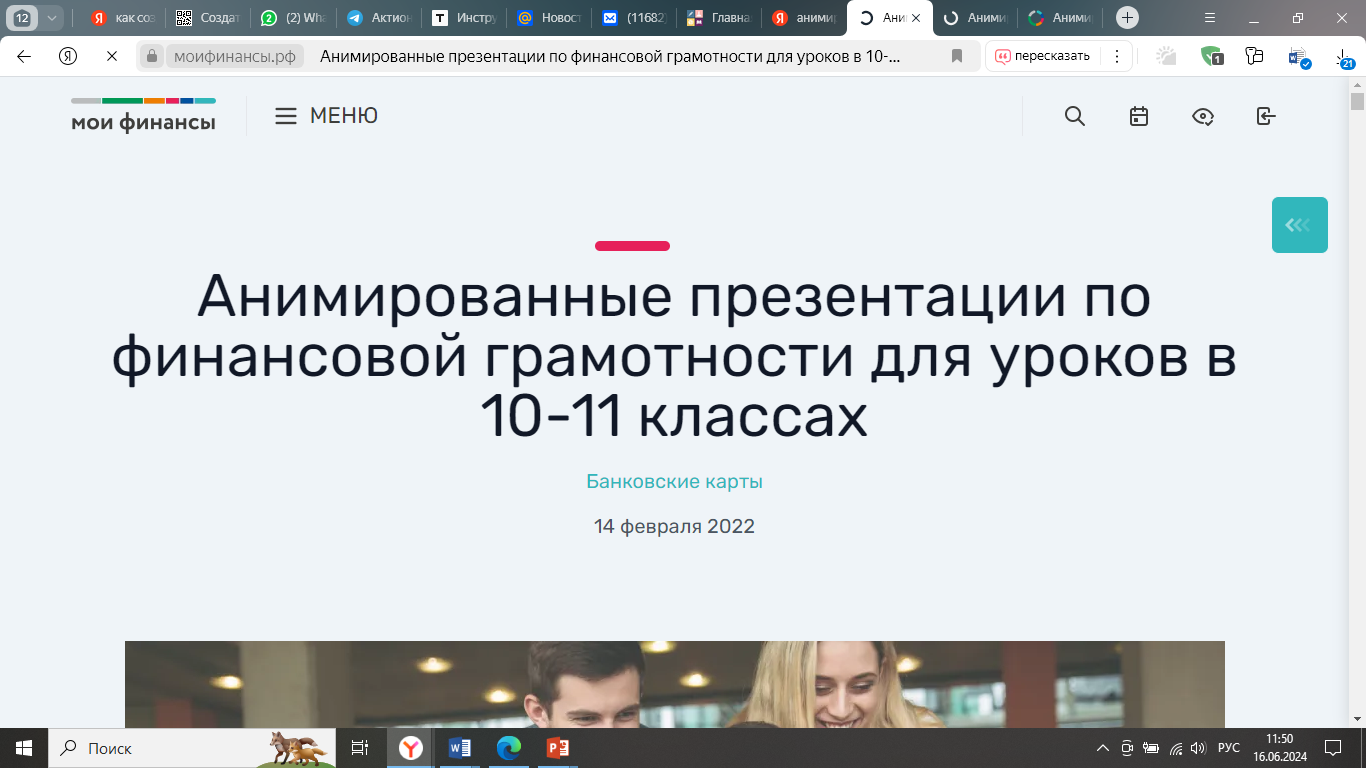 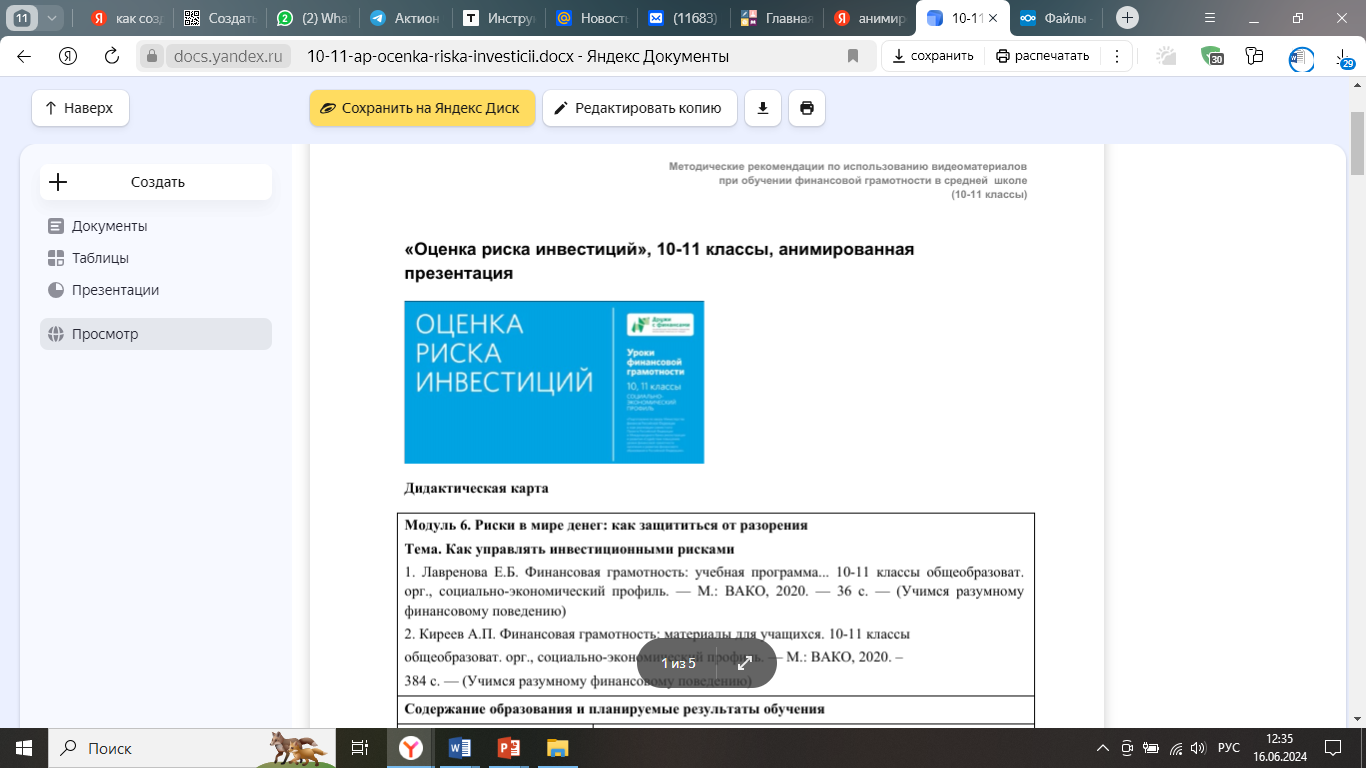 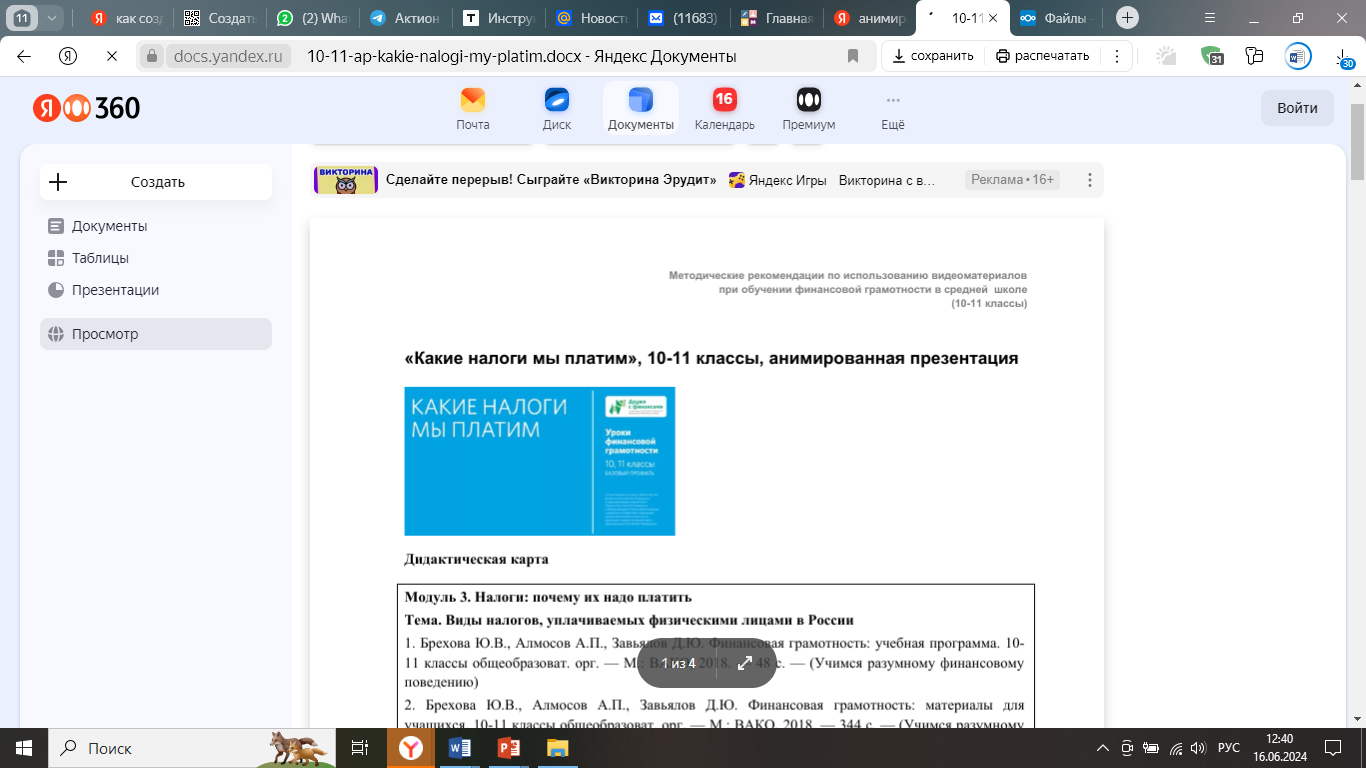 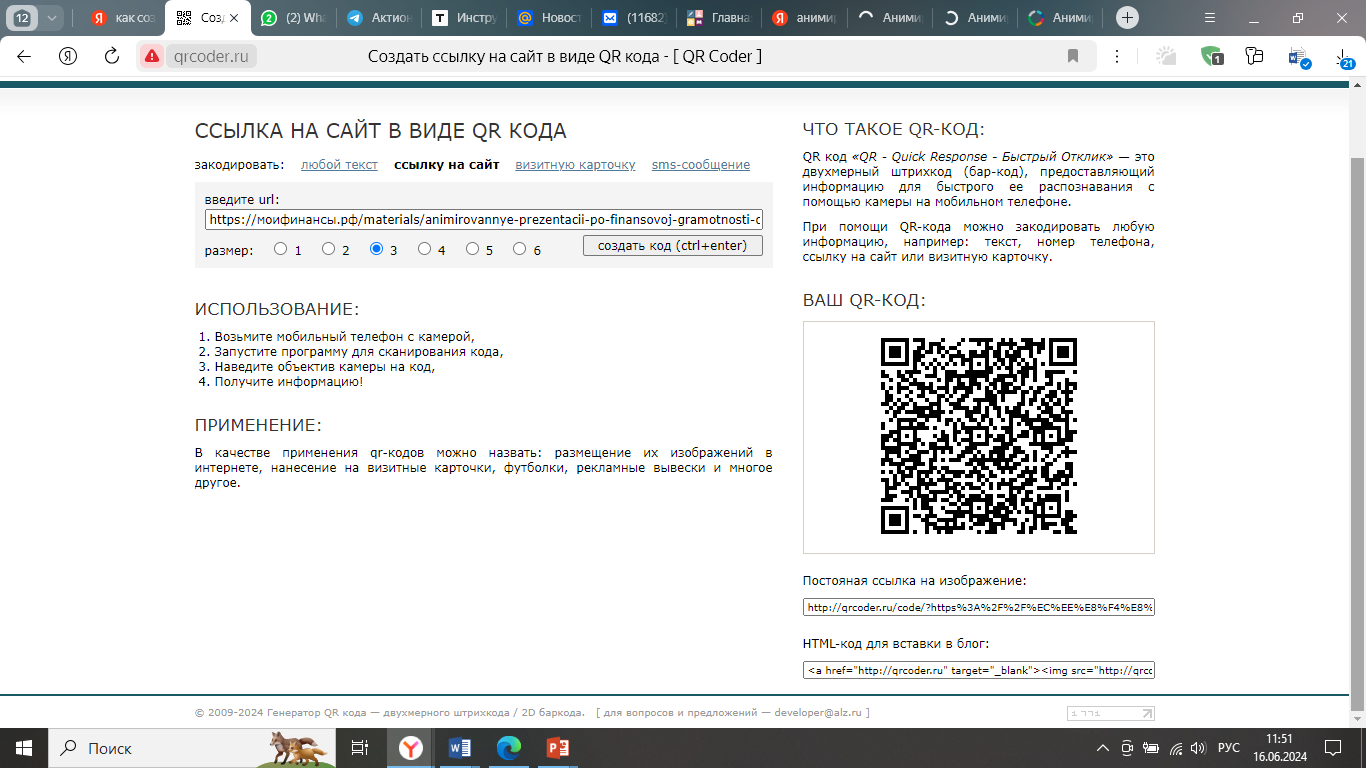 25
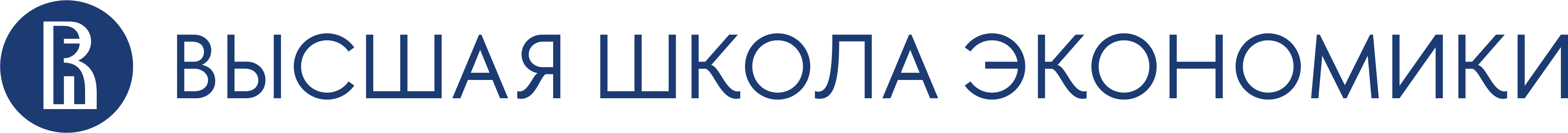 ПОДБОР ВИДЕОКОНТЕНТА   ПО ФИНАНСОВОЙ ГРАМОТНОСТИ
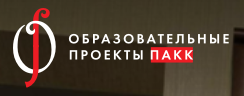 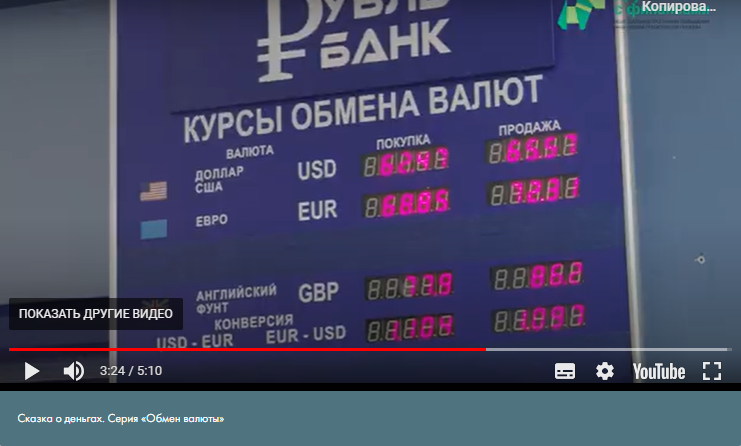 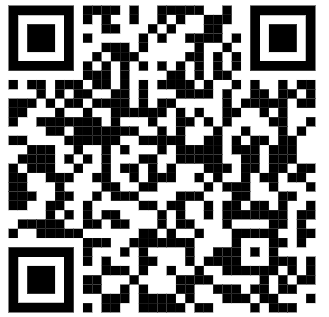 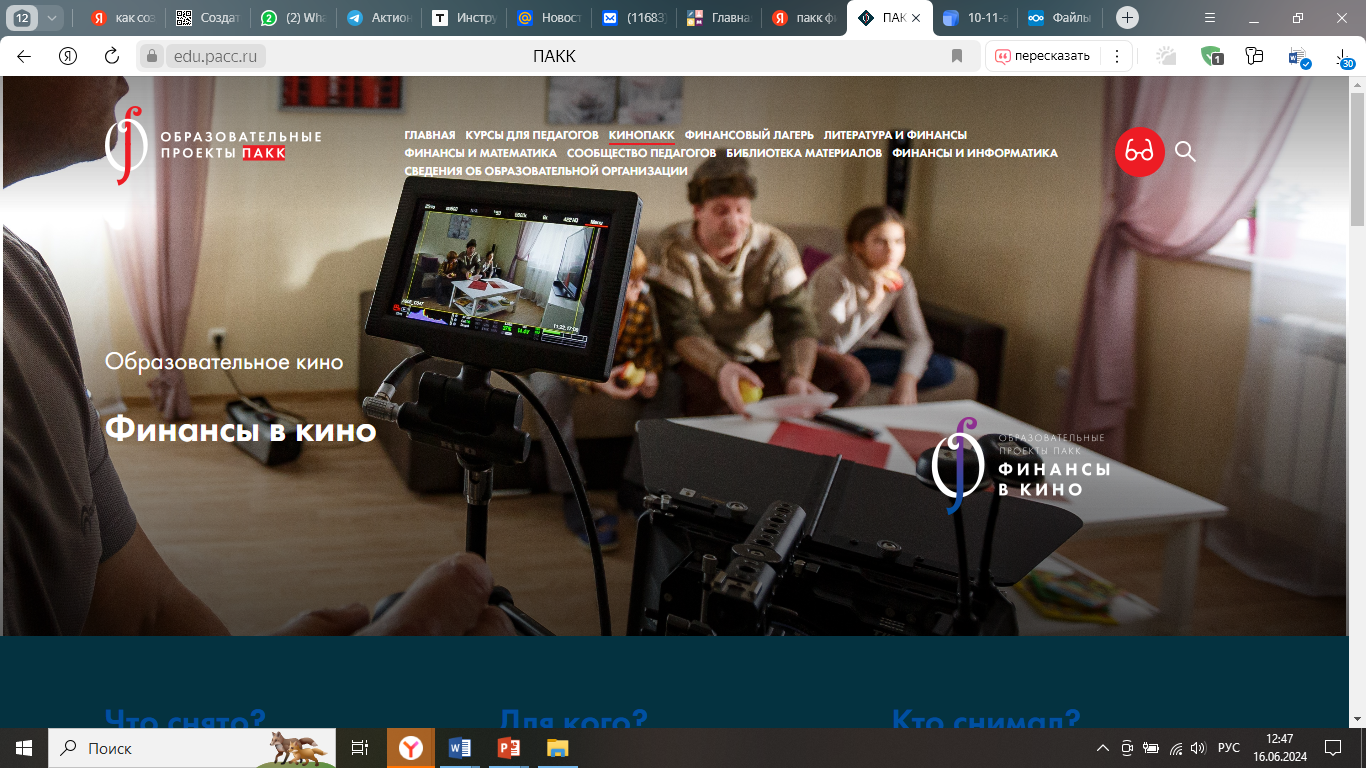 Сказка о деньгах. Серия «Обмен валюты». Как богатырь Иван трижды ходил в банк валюту менять, и что он понял.
26
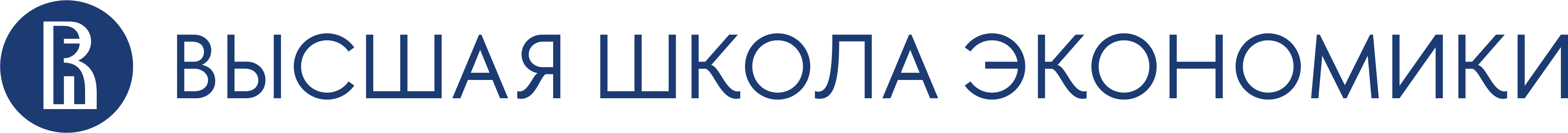 ПОДБОР ВИДЕОКОНТЕНТА   ПО ФИНАНСОВОЙ ГРАМОТНОСТИ
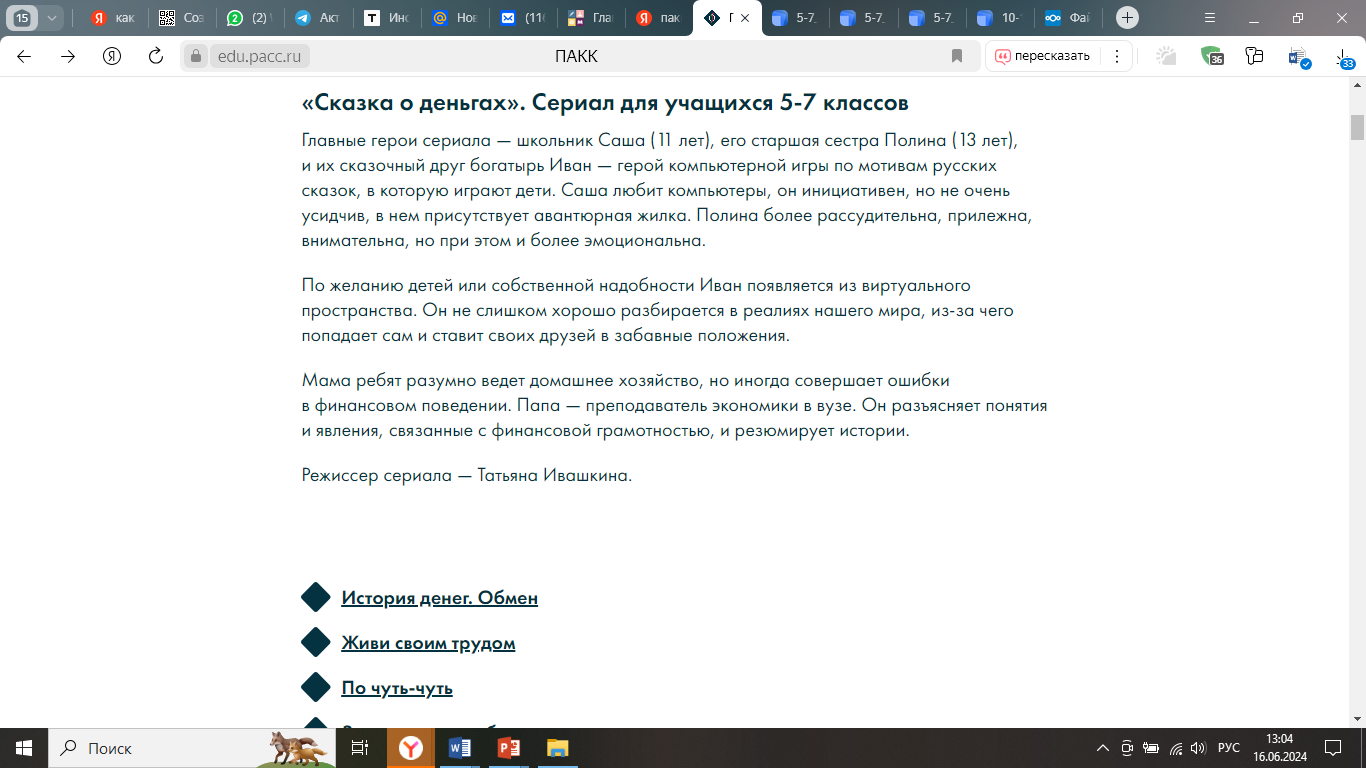 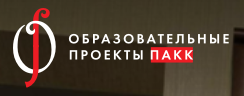 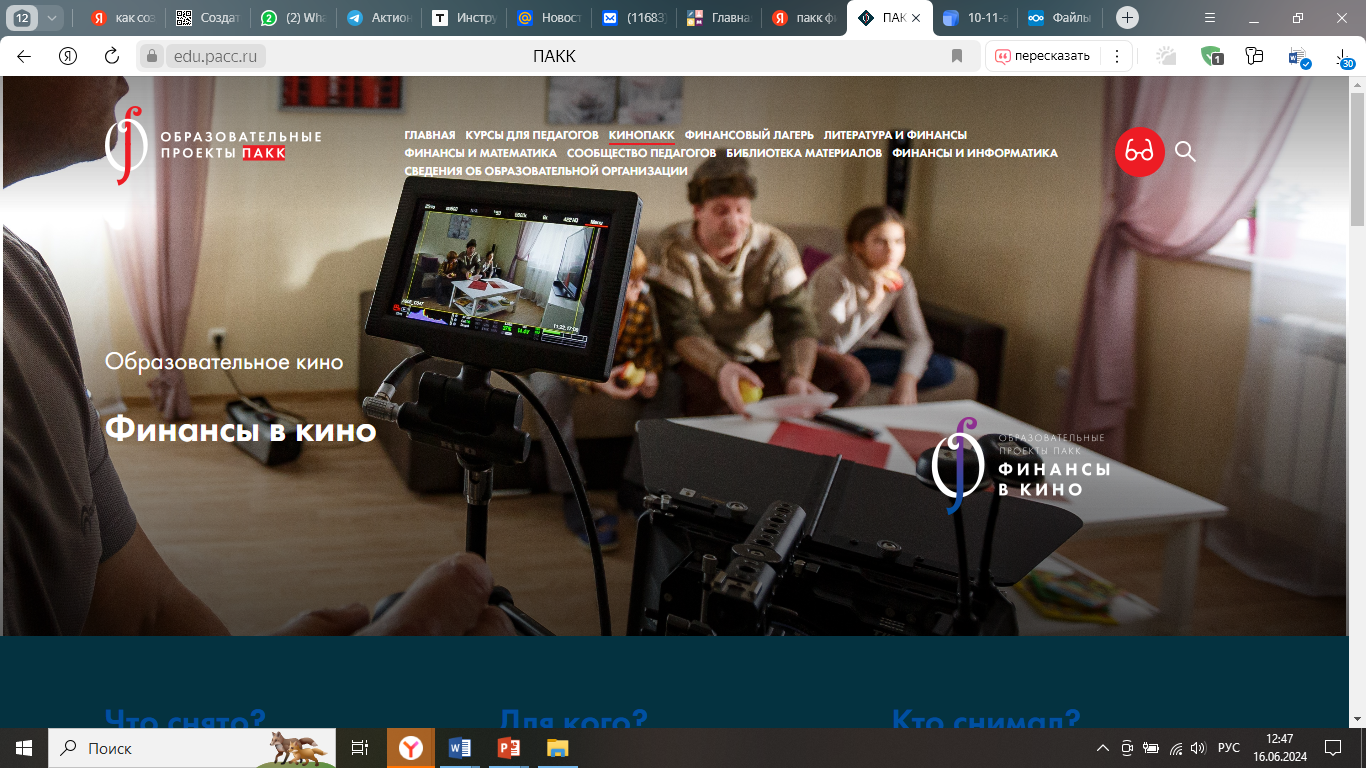 27
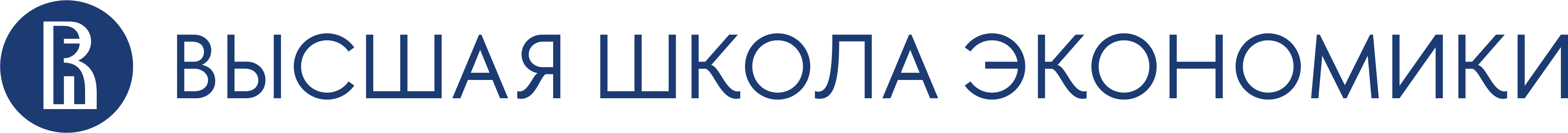 ПОДБОР ВИДЕОКОНТЕНТА   ПО ФИНАНСОВОЙ ГРАМОТНОСТИ 
для уроков географии в 5 – 7 классах
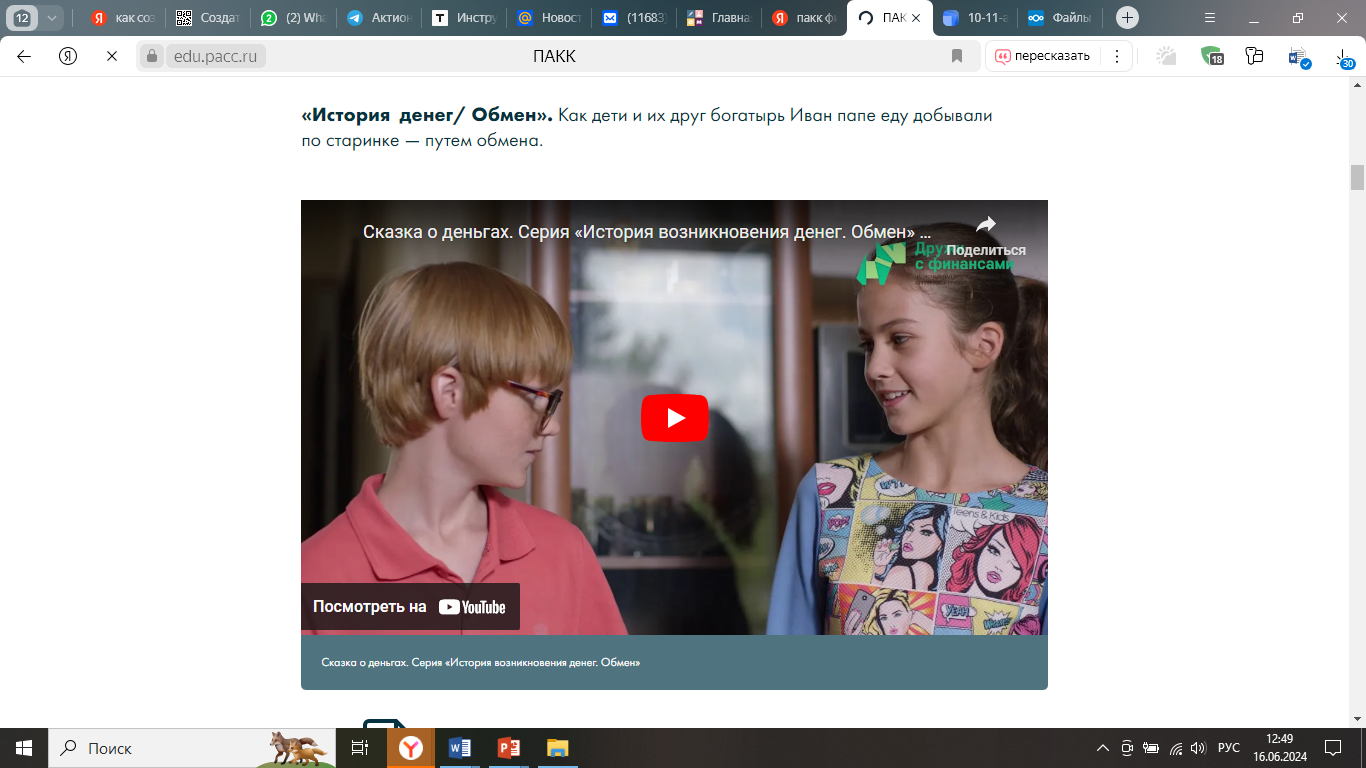 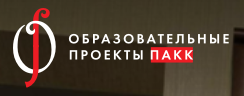 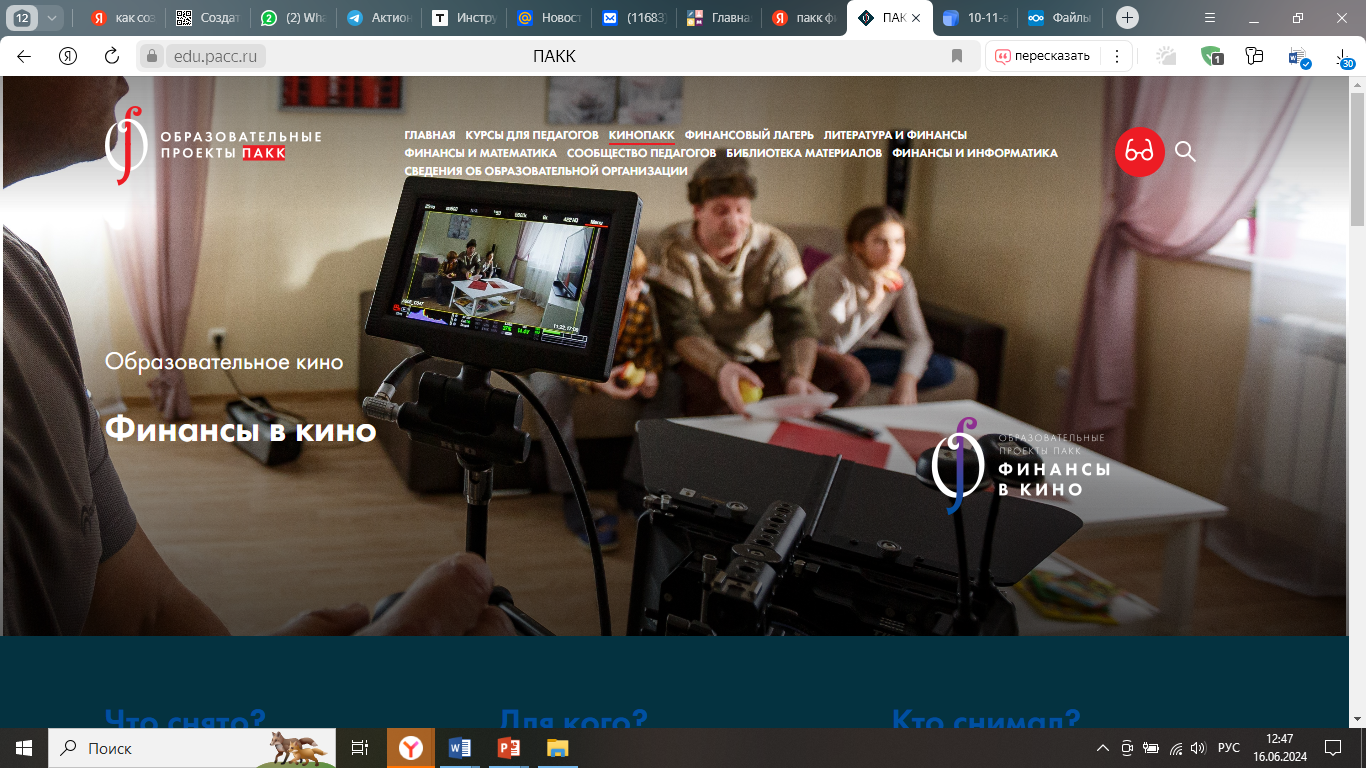 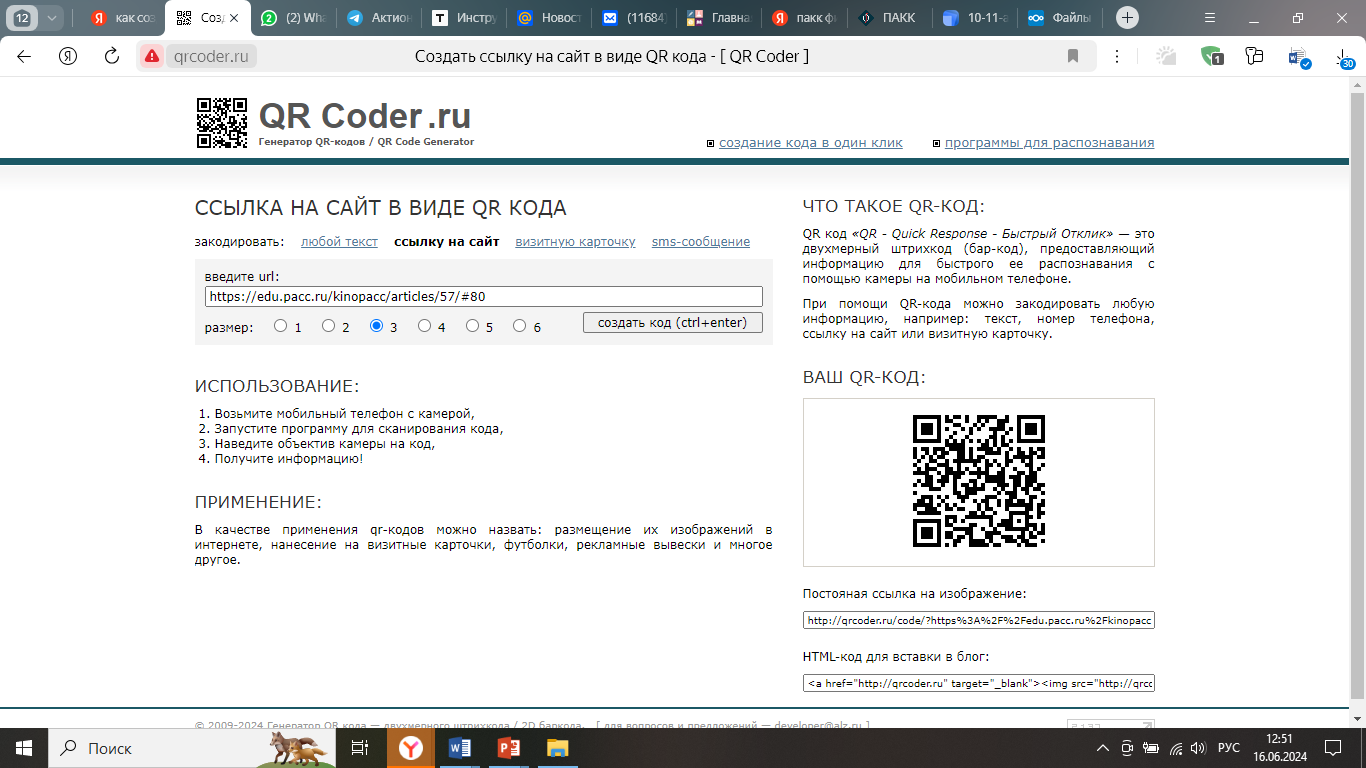 История денег. Обмен.  Как дети и их друг богатырь Иван папе еду добывали по старинке – путем обмена
28
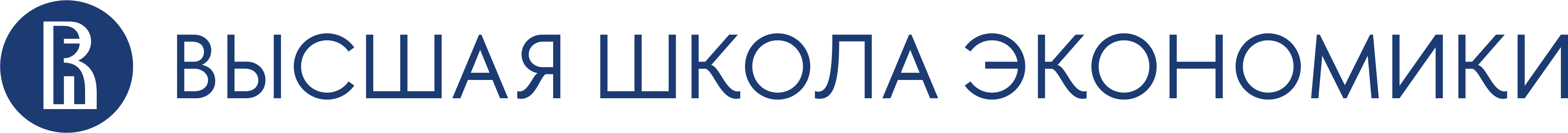 ПОДБОР ВИДЕОКОНТЕНТА   ПО ФИНАНСОВОЙ ГРАМОТНОСТИ 
для уроков географии в 5 – 7 классах
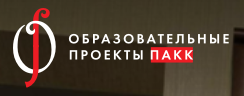 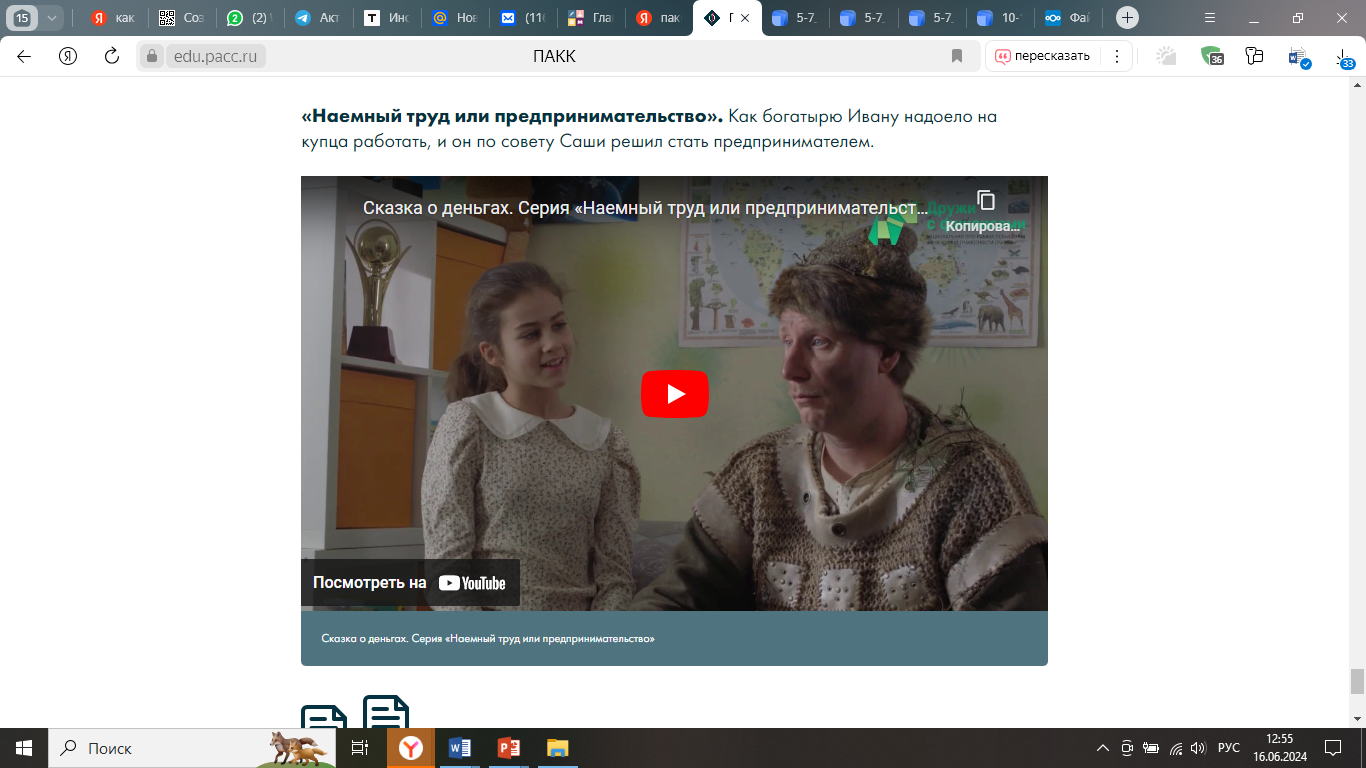 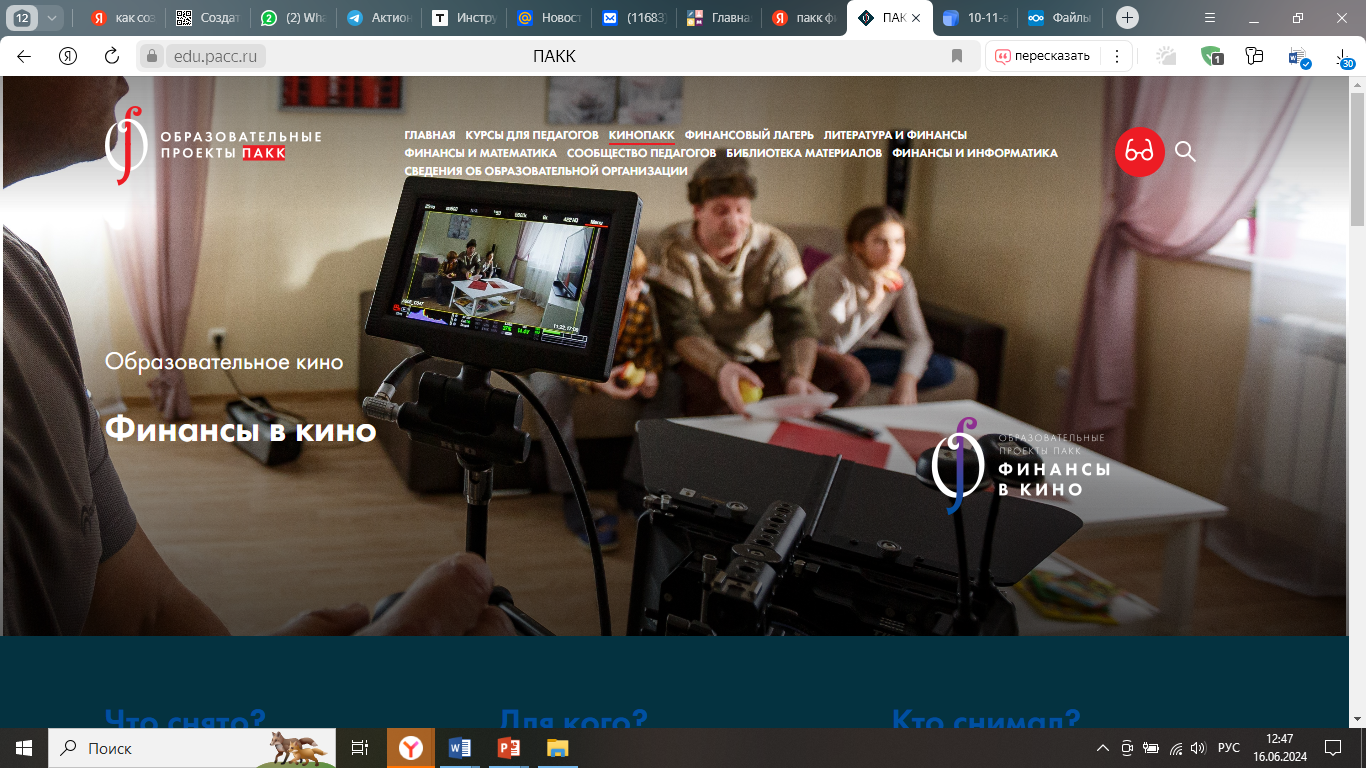 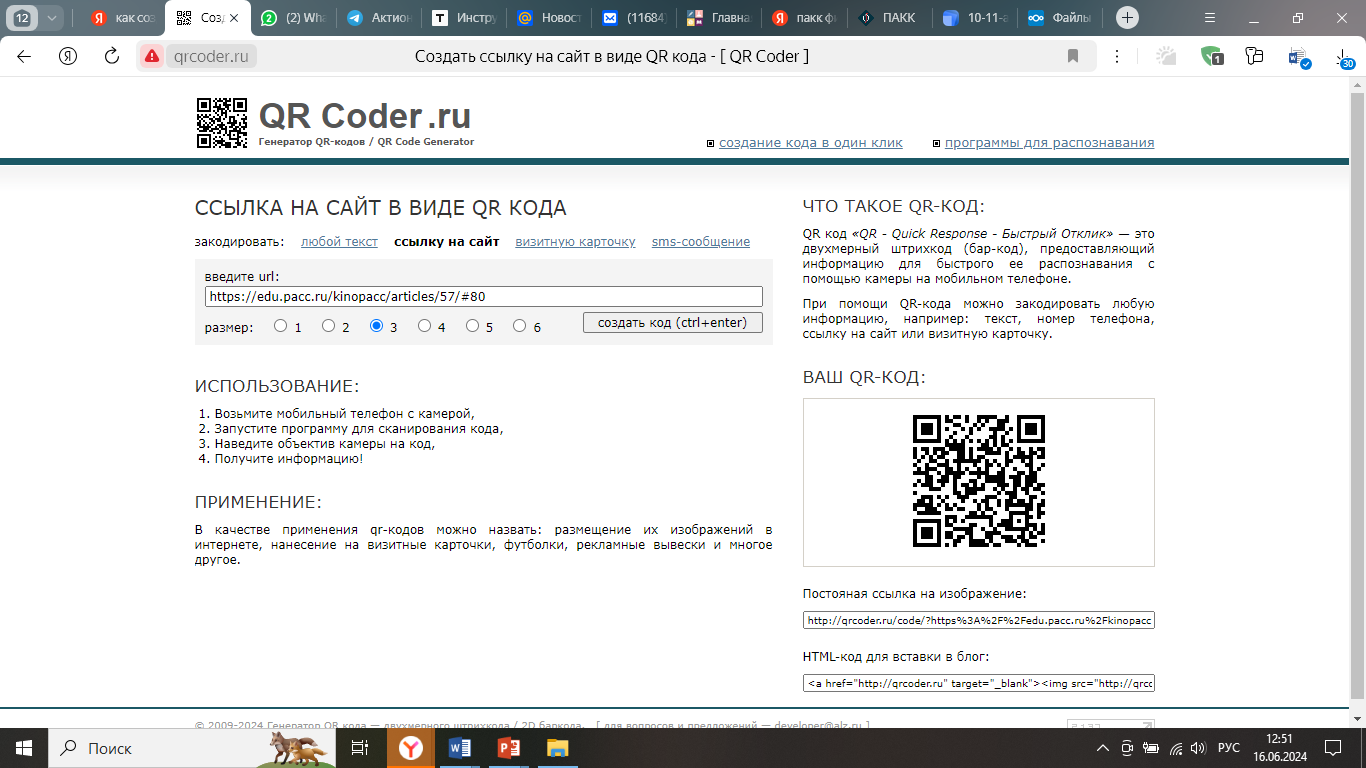 Наемный труд и предпринимательство. Как богатырю Ивану надоело  на купца работать, и он по совету Саши решил стать предпринимателем
29
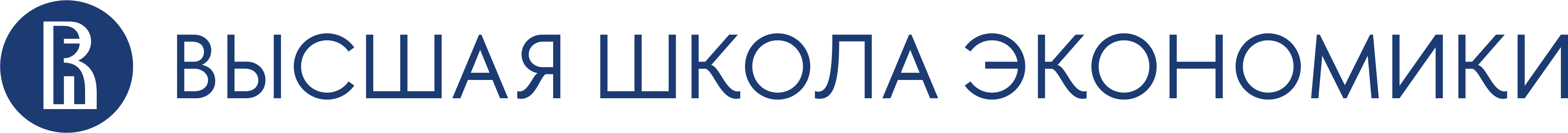 ПОДБОР МЕТОДИЧЕСКОГО ИНСТРУМЕНТАРИЯ 
ДЛЯ КАЖДОГО ЭТАПА УРОКА ГЕОГРАФИИ  
С ЭЛЕМЕНТАМИ ФИНАНСОВОЙ ГРАМОТНОСТИ
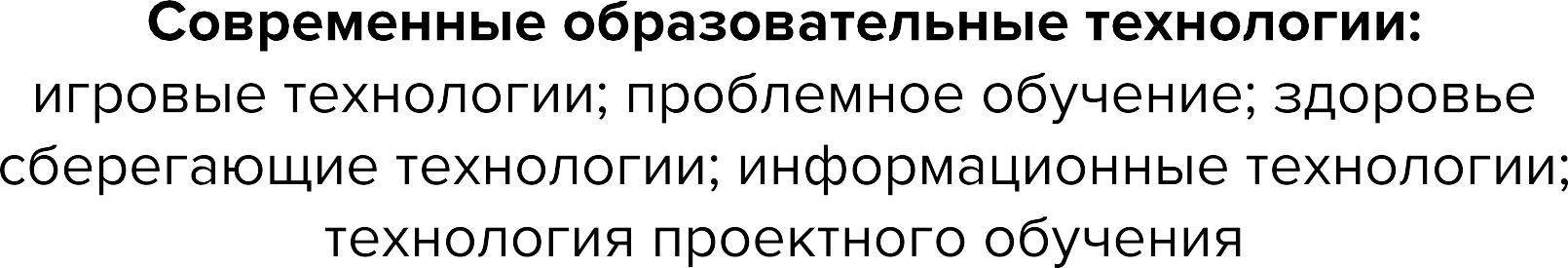 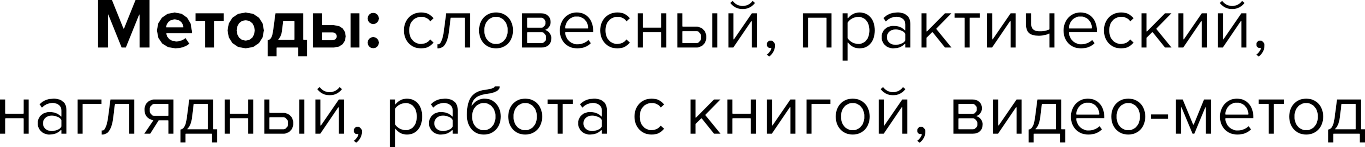 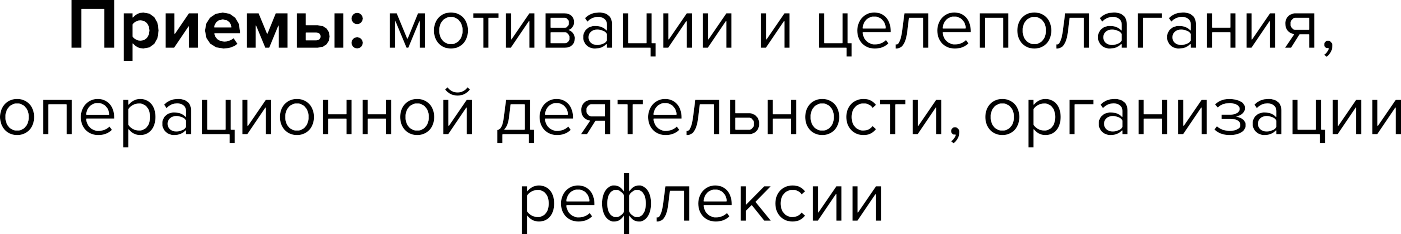 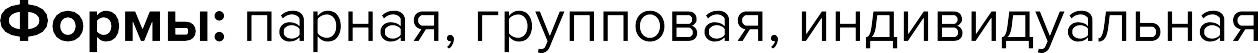 30
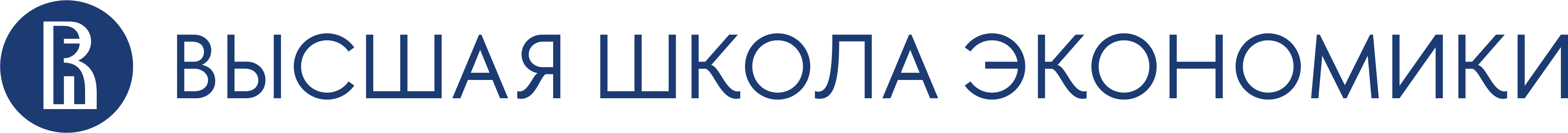 ЭТАПЫ УРОКА ГЕОГРАФИИ  С ЭЛЕМЕНТАМИ ФИНАНСОВОЙ ГРАМОТНОСТИ
Последовательность этапов занятия по финансовой грамотности
1.Предъявление практической ситуации. 
2.Анализ практической ситуации и выявление  заложенной в ней проблемы
3.Постановка учебной задачи. 
4.Освоение учебного материала с элементами  финансовой грамотности (решение учебной задачи). 
5.Решение практической финансовой задачи. 
6.Рефлексия, перенесение способа решения на подобные ситуации.
31
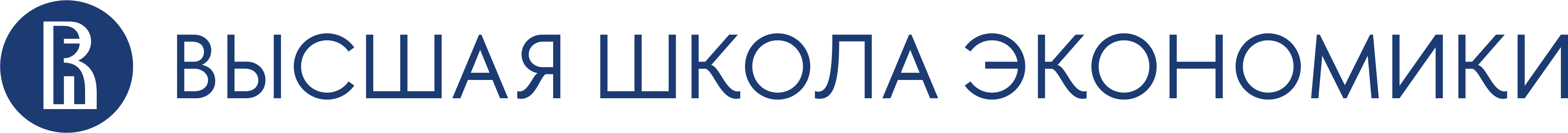 Пример практической ситуации для учащихся 10 класса из материалов благотворительного фонда  «Вклад в будущее»
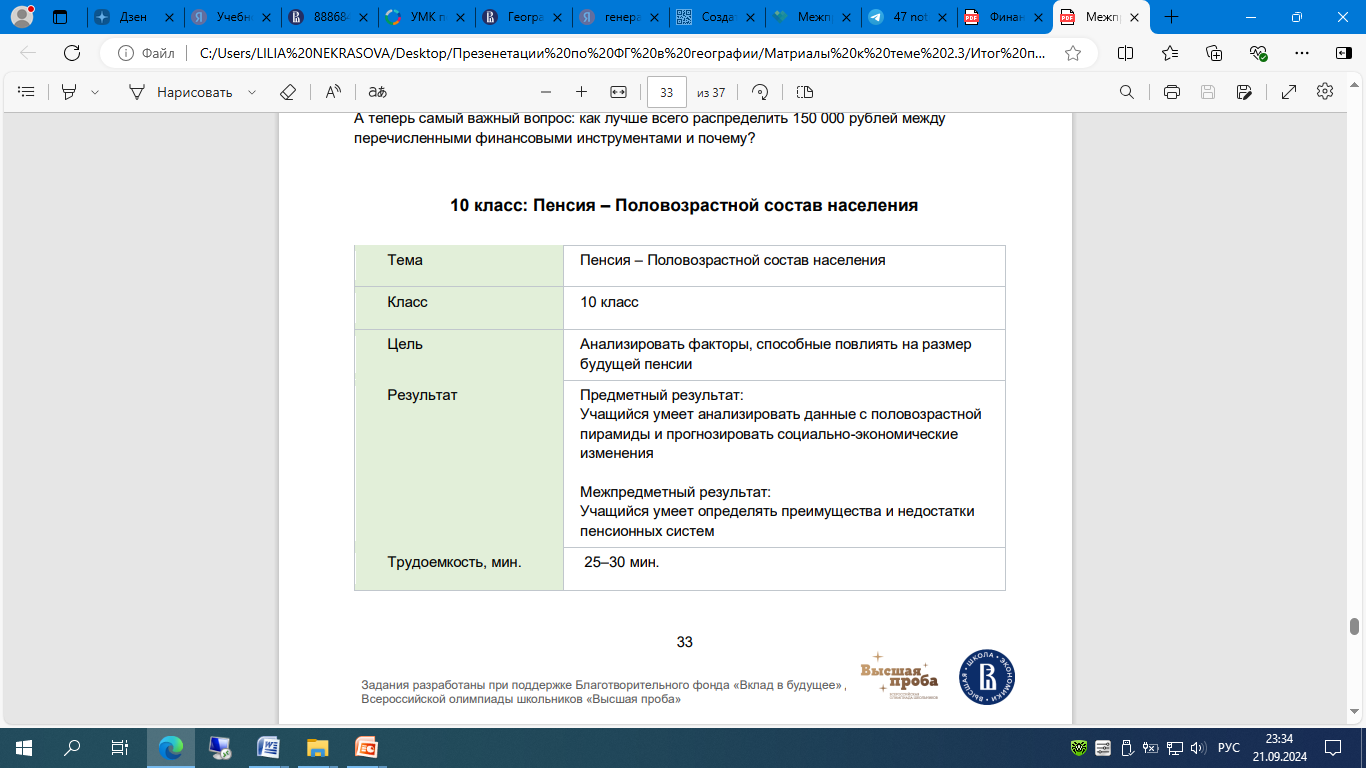 32
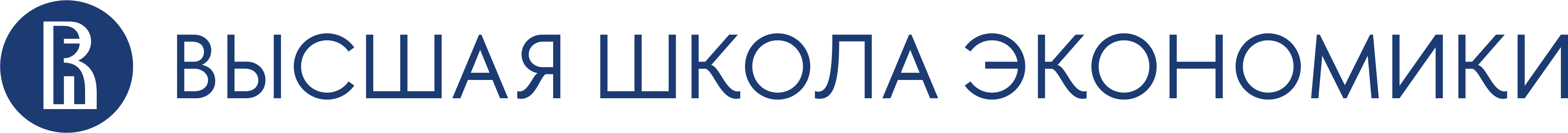 Пример практической ситуации для учащихся 10 класса
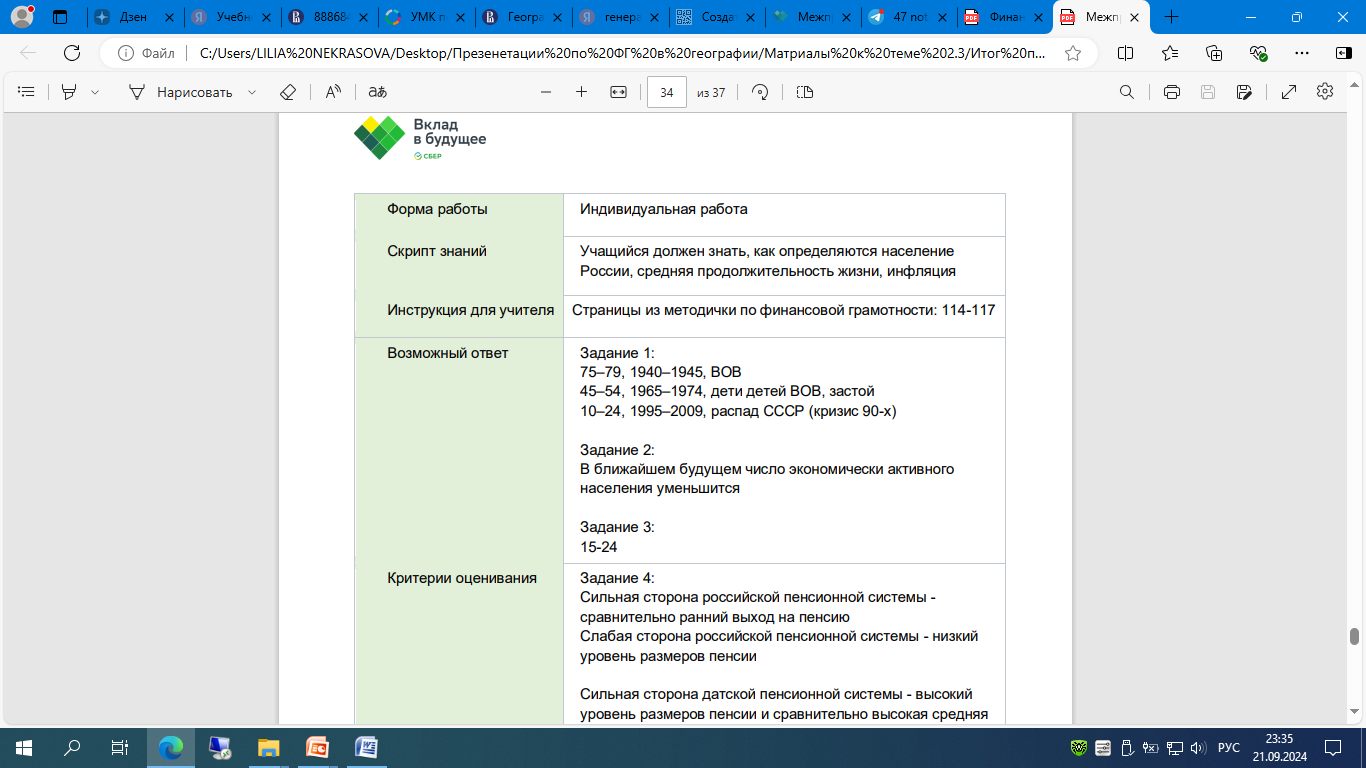 33
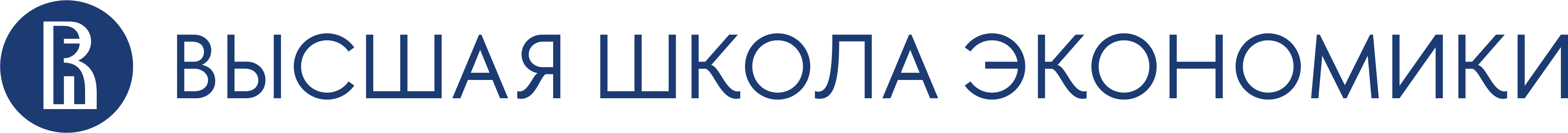 Пример практической ситуации для учащихся 10 класса
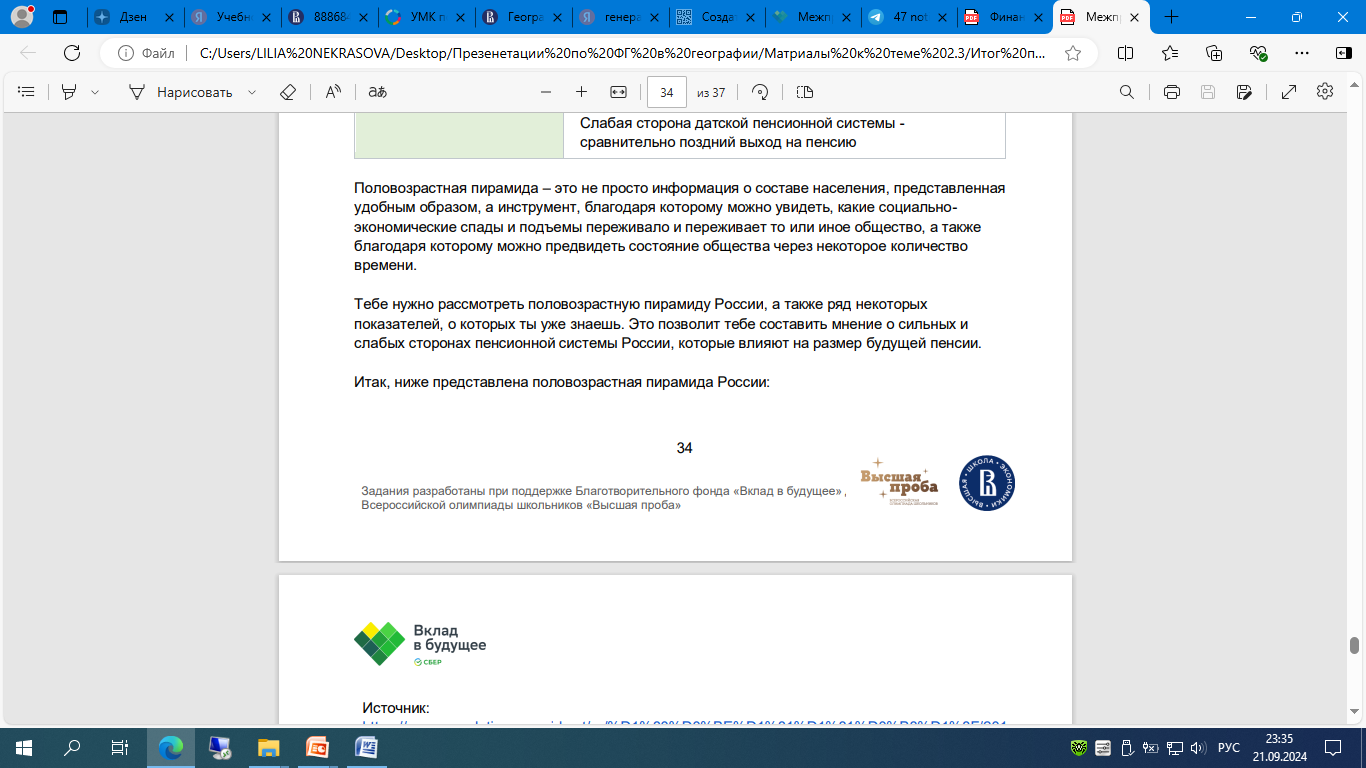 34
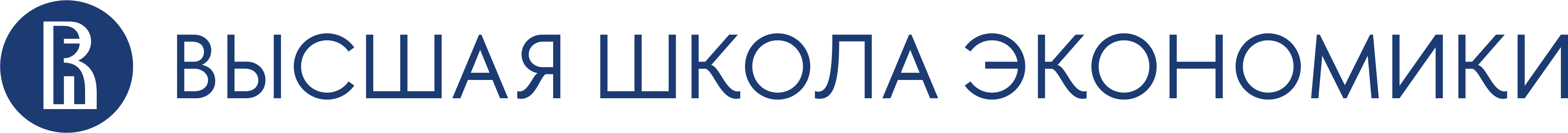 Пример практической ситуации для учащихся 10 класса
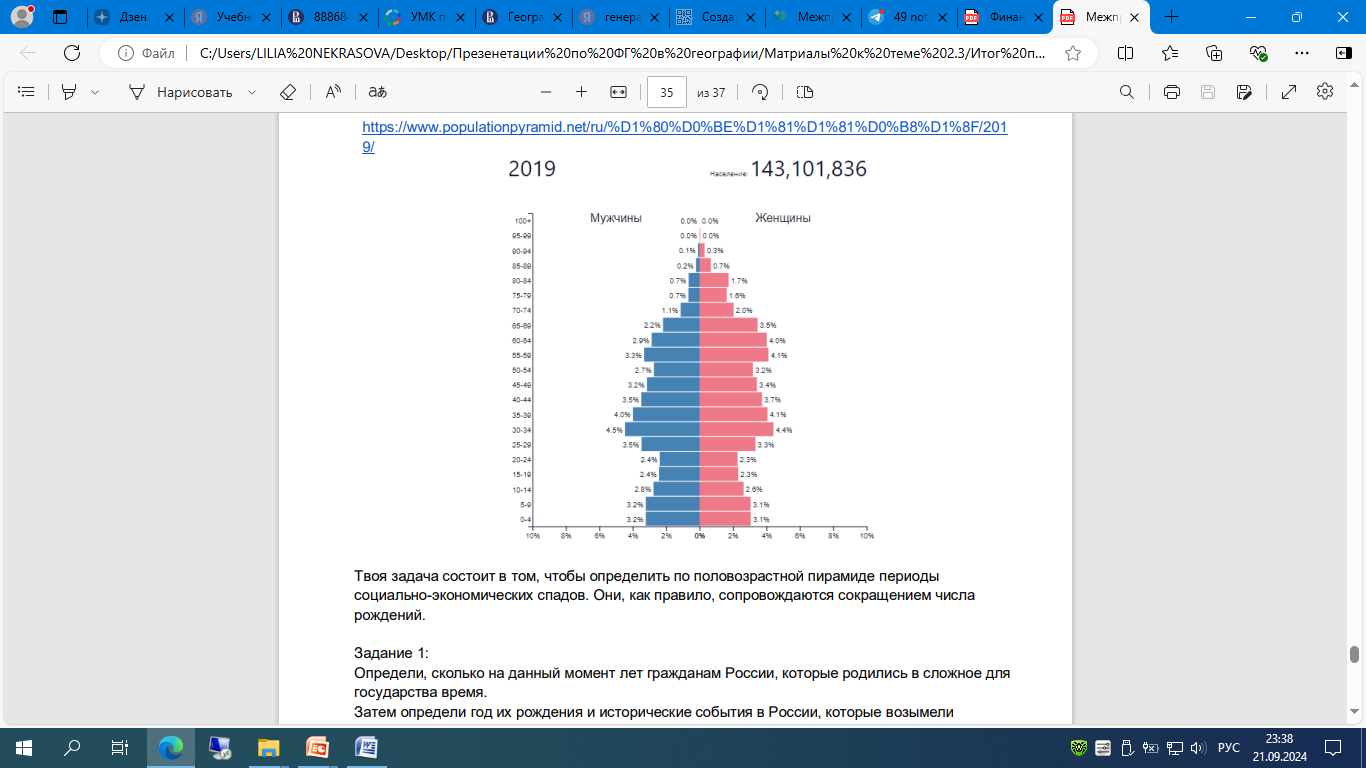 35
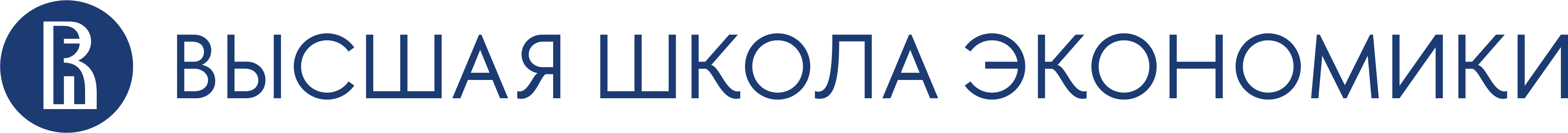 Пример практической ситуации для учащихся 10 класса
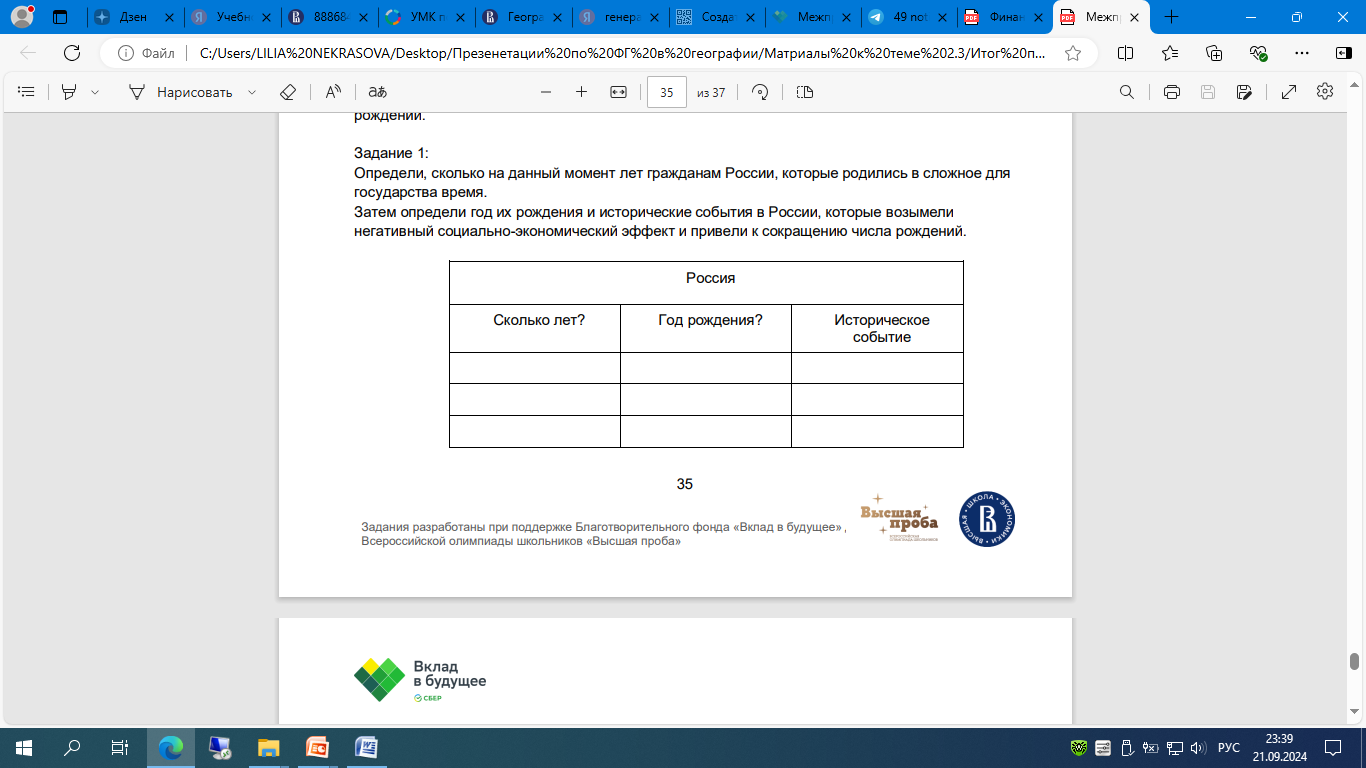 36
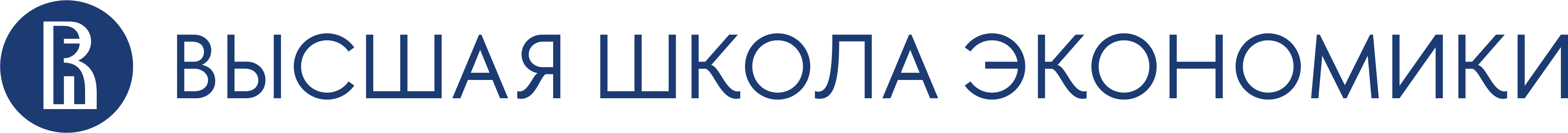 Пример практической ситуации для учащихся 10 класса
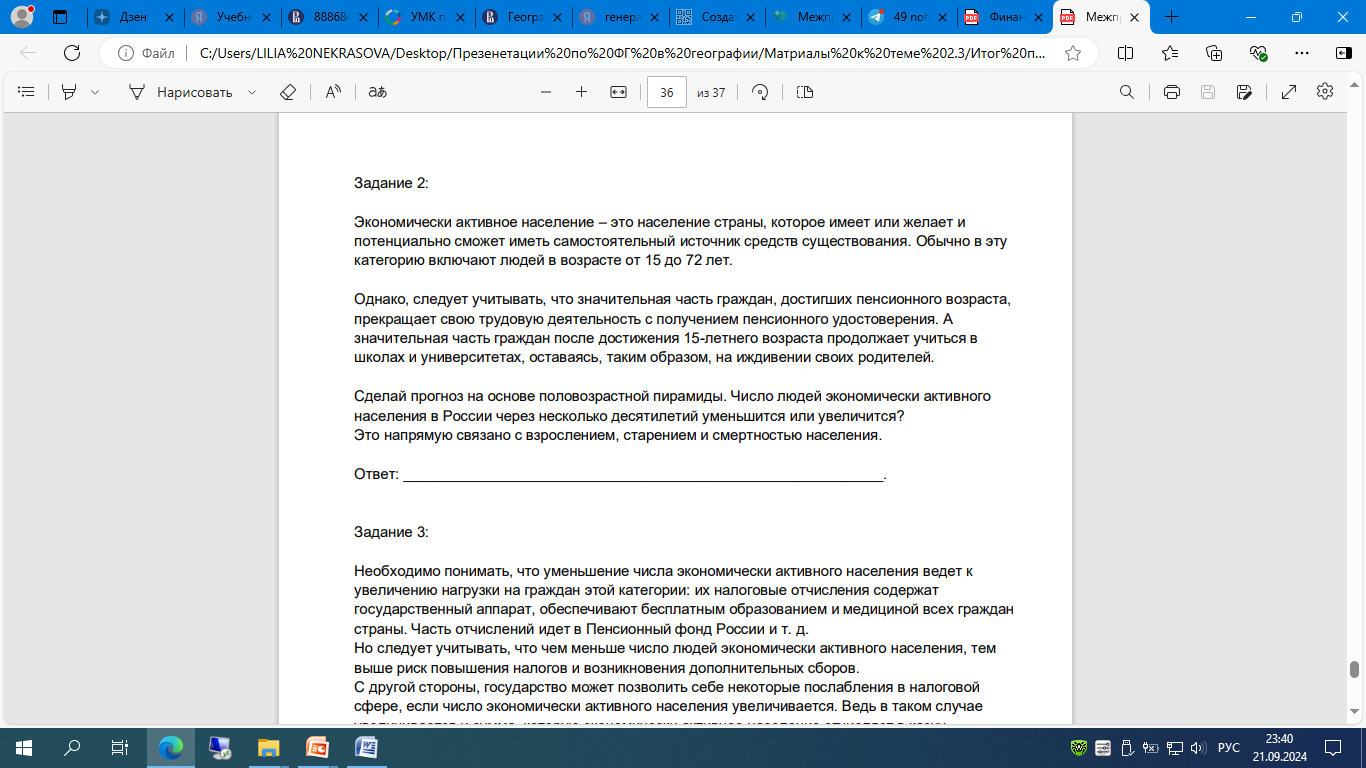 37
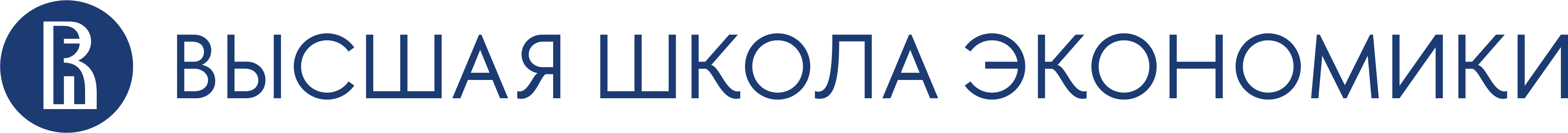 Пример практической ситуации для учащихся 10 класса
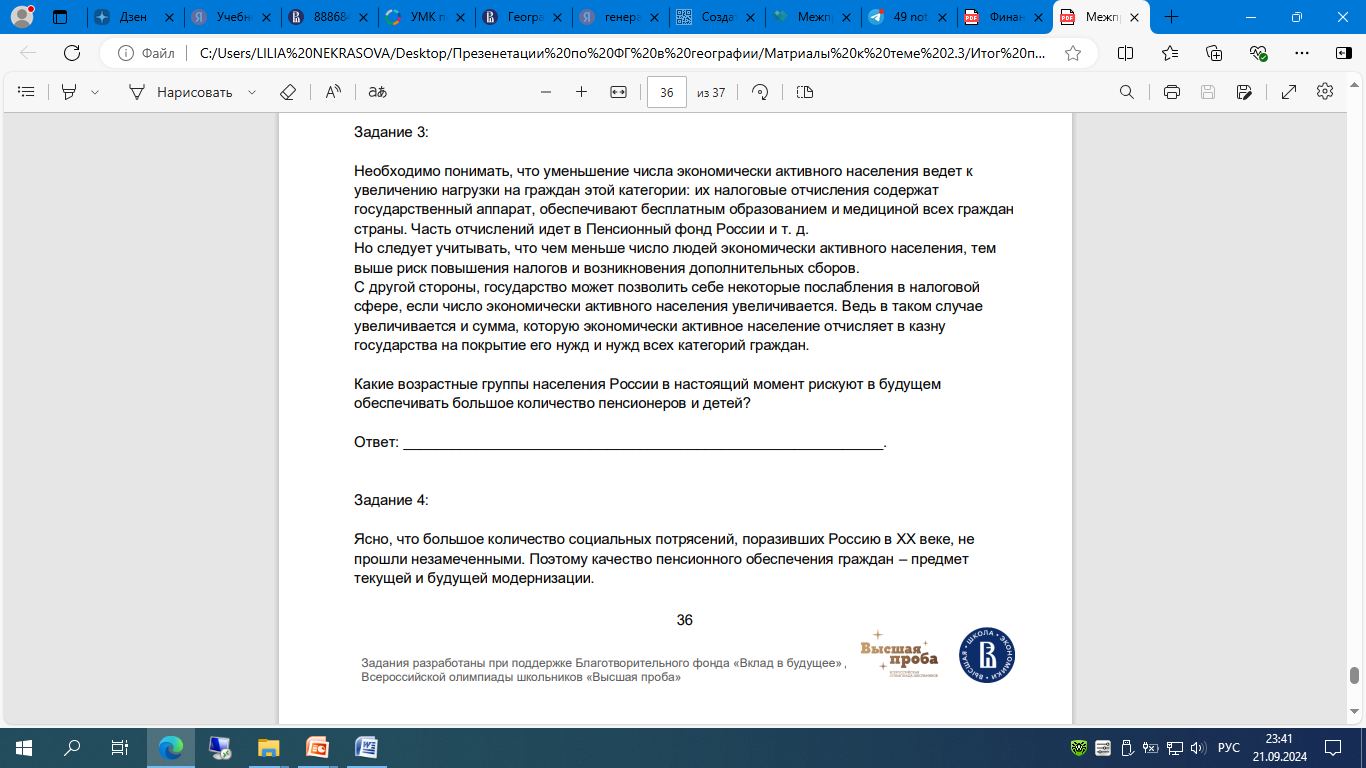 38
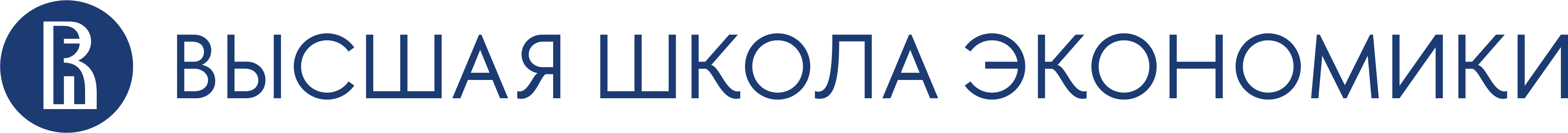 Пример практической ситуации для учащихся 10 класса
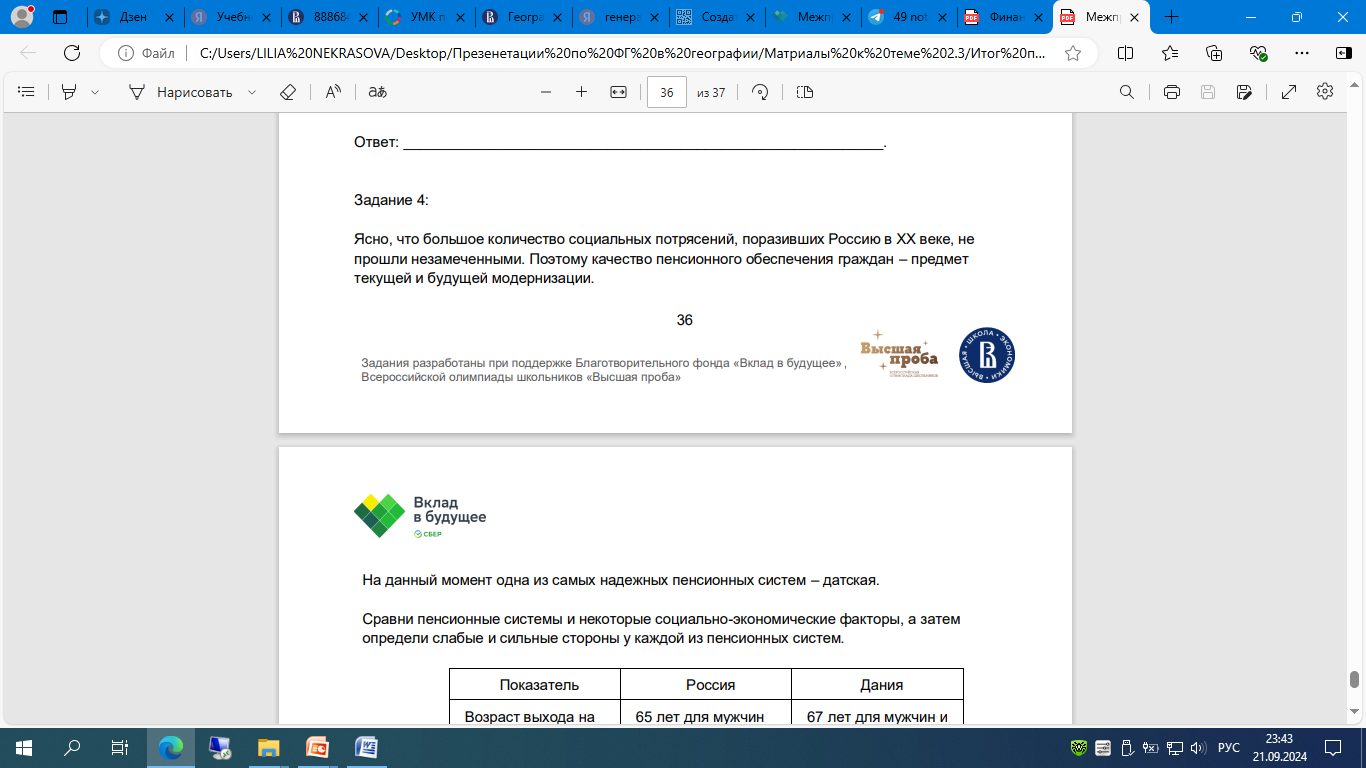 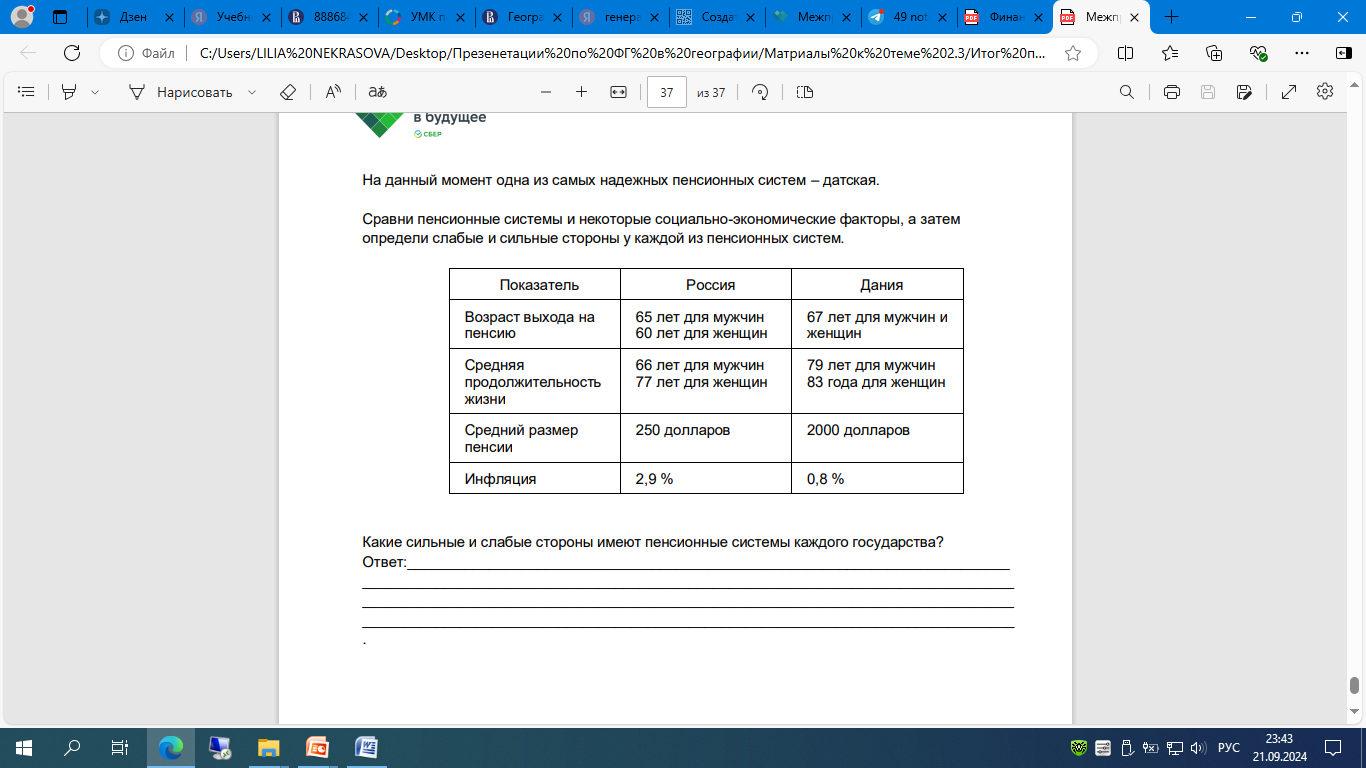 39
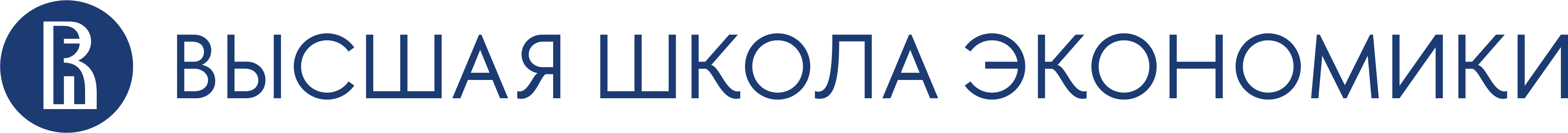 Пример практической ситуации для учащихся 10 класса
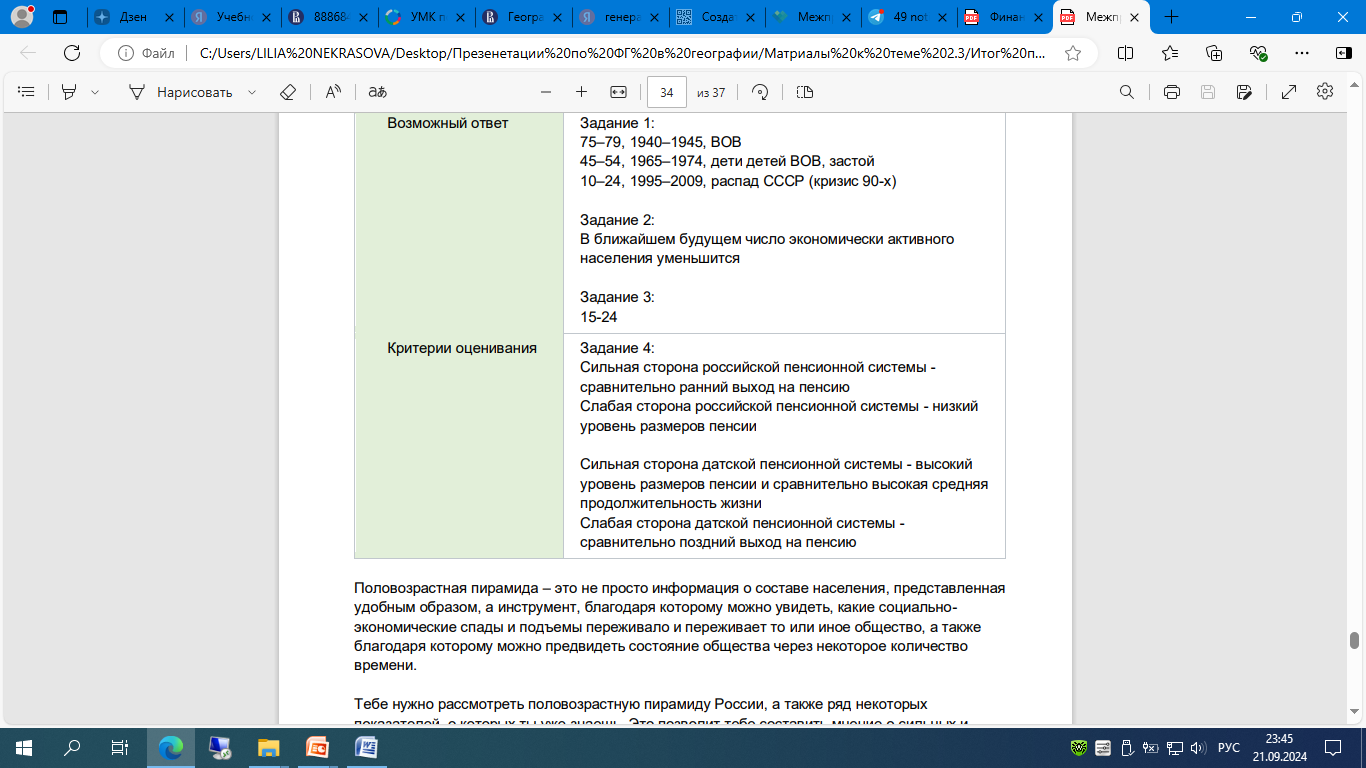 40
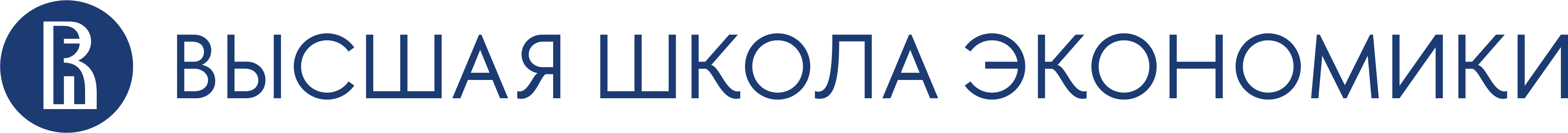 ОФОРМЛЕНИЕ ТЕХНОЛОГИЧЕСКОЙ КАРТЫ УРОКА ГЕОГРАФИИ 
С ЭЛЕМЕНТАМИ ПО ФИНАНСОВОЙ ГРАМОТНОСТИ
41
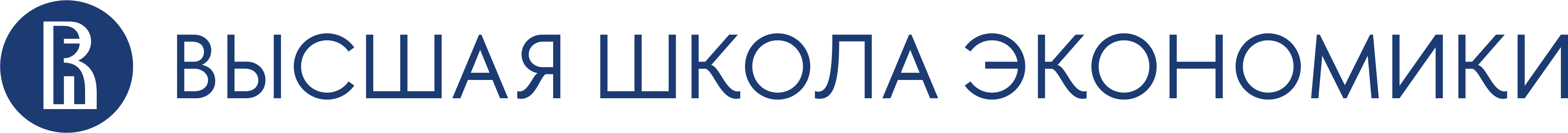 42
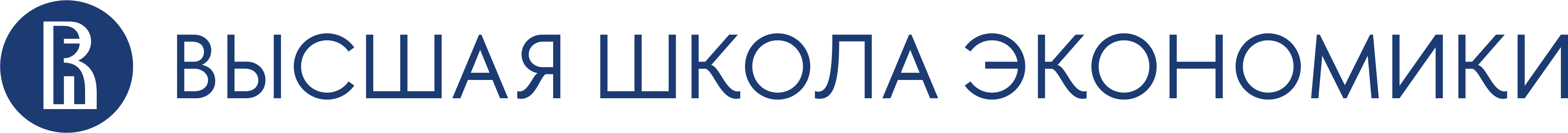